Fylogeneze a diverzita rostlin-cvičení
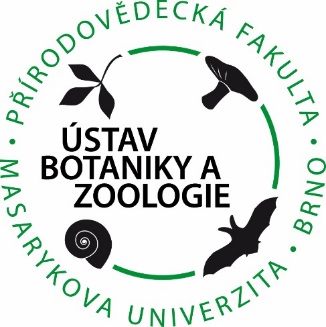 Sinice, krásnoočka, obrněnkyTřídy: Cyanophyceae, Euglenophyceae, Dinophyceae
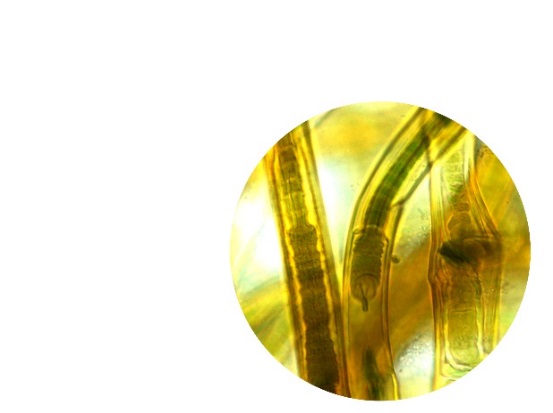 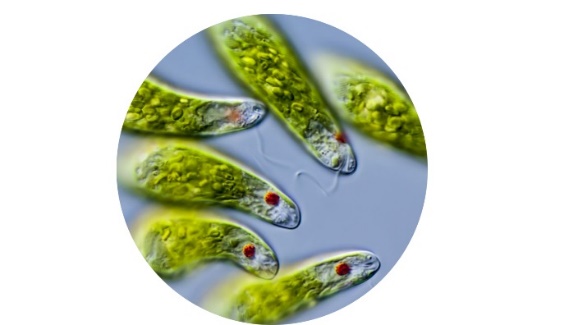 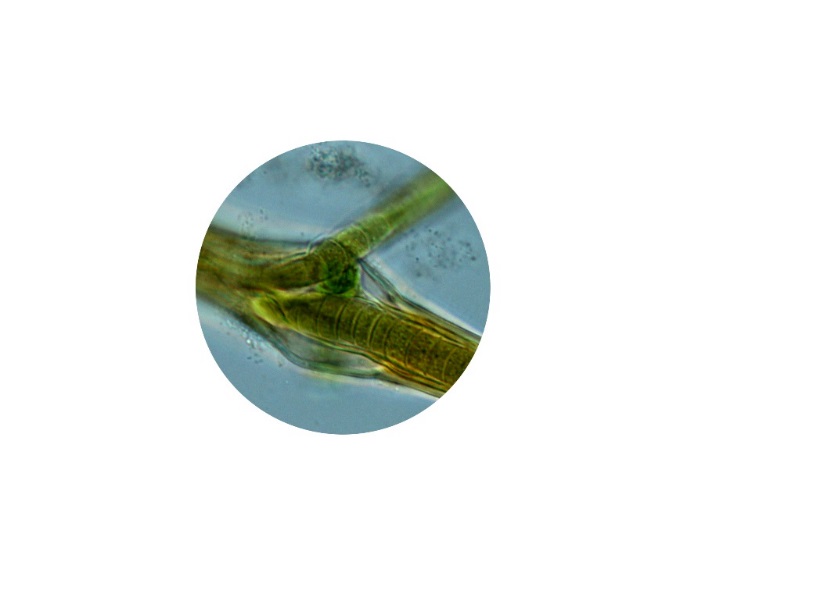 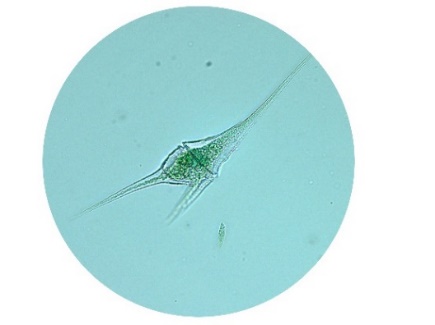 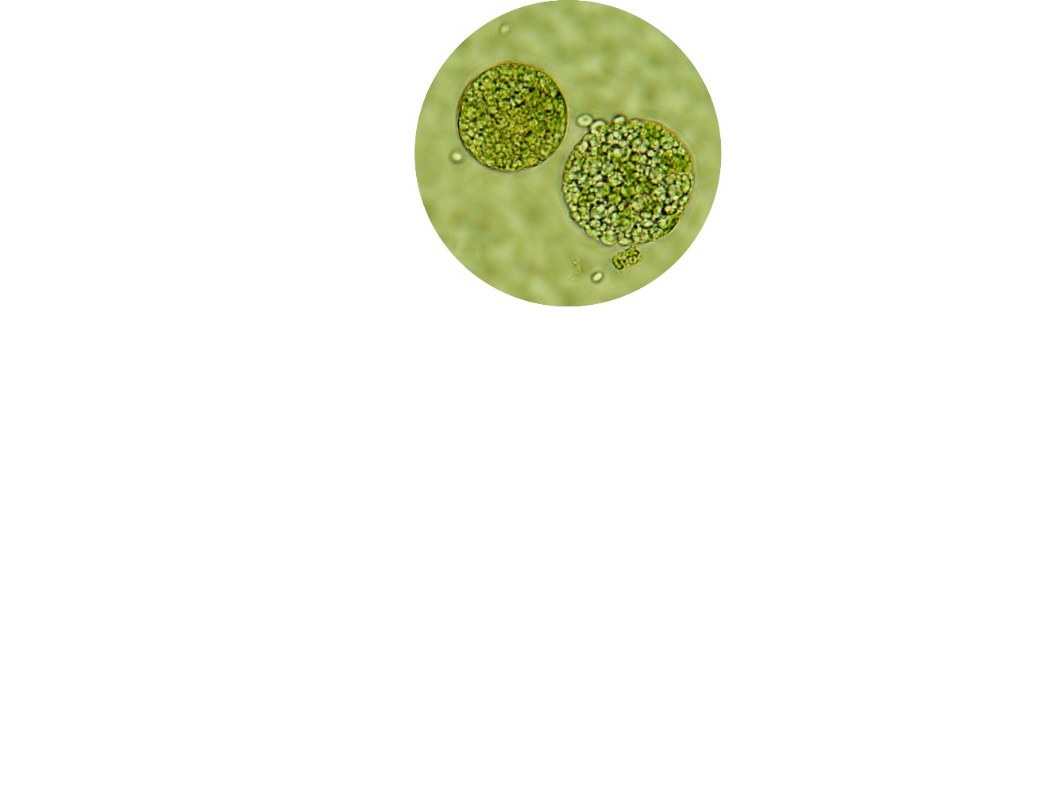 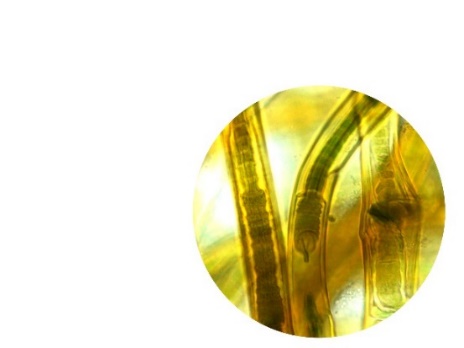 Pokyny do cvičení
Protokoly
Jméno, datum, číslo a téma cvičení
Podmínky zápočtu- poznávačka, protokoly
Obrázek a popisné čáry tužkou
Poznávačka:

5 zástupců sinic a řas

Latinské rodové jméno             Euglena gracilis
Latinské zařazení do třídy
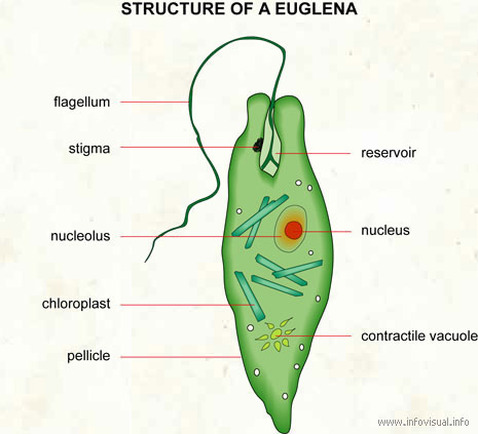 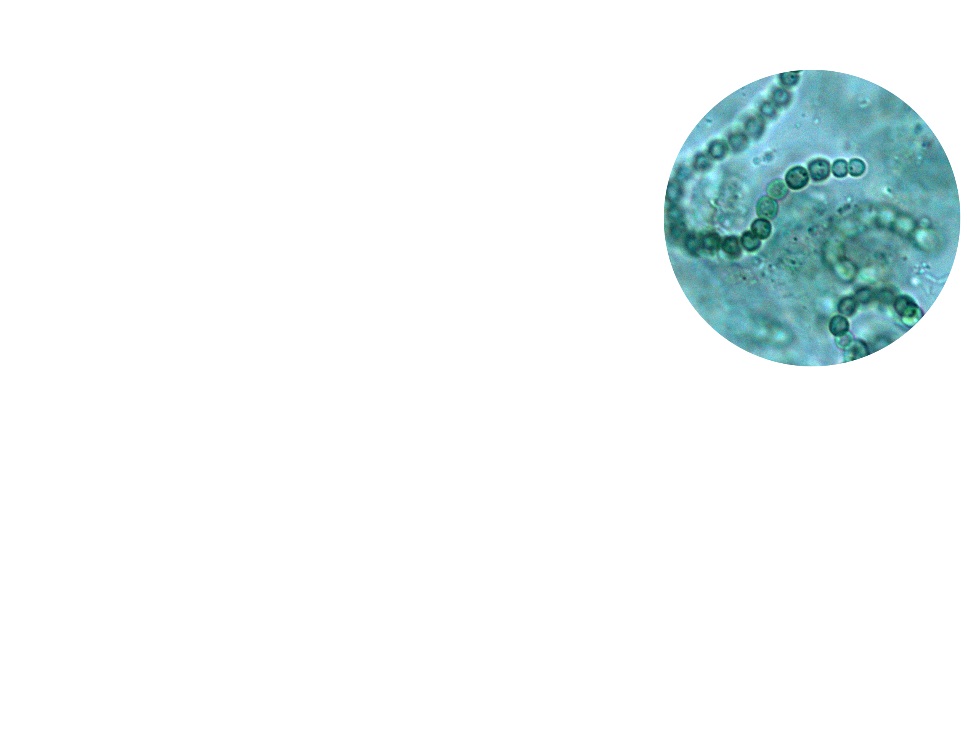 Cvičení č.1 Téma: Sinice, krásnoočka, obrněnky
Nostoc sp.
Třída: Cyanophyceae
  zvětšení: 10x40
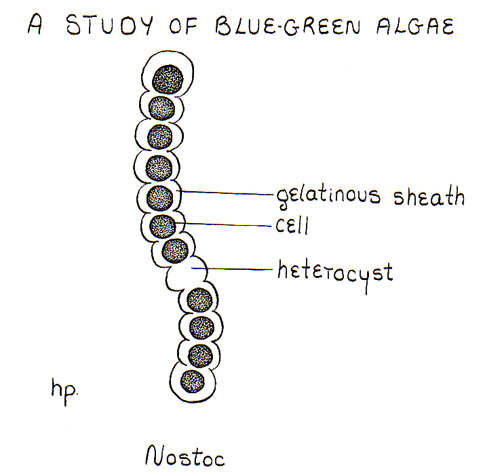 Nákresy velké, ideální velikost dva obrázky na stránku (maximálně tři)
SiniceTřída: Cyanobacteria/Cyanophyceae
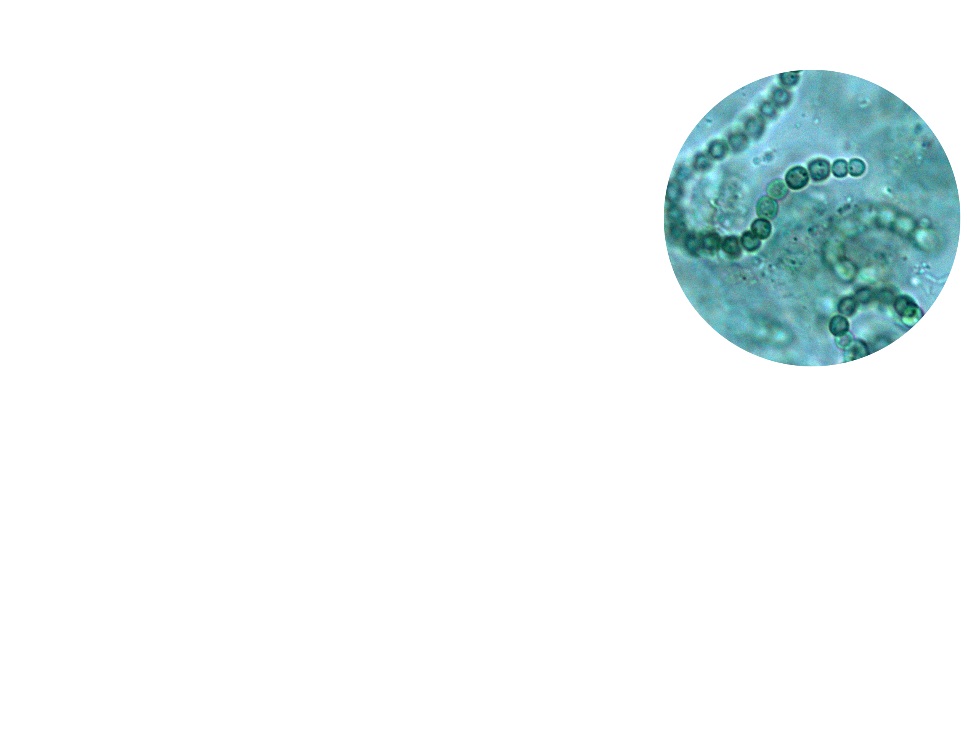 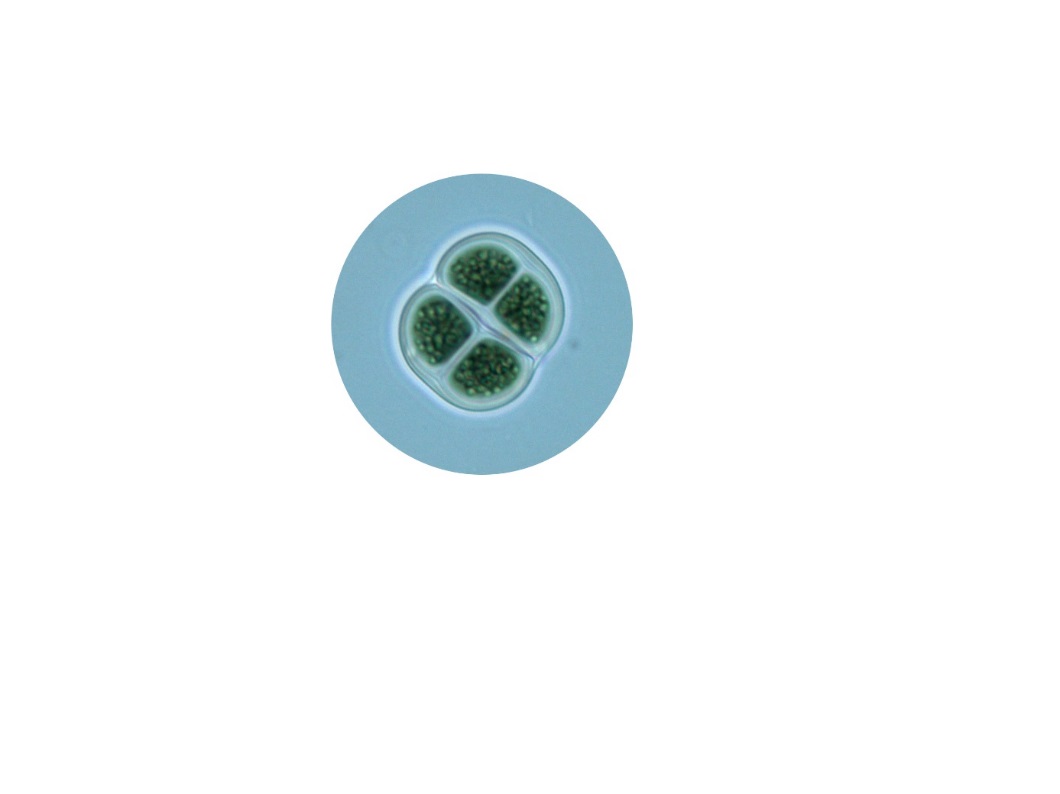 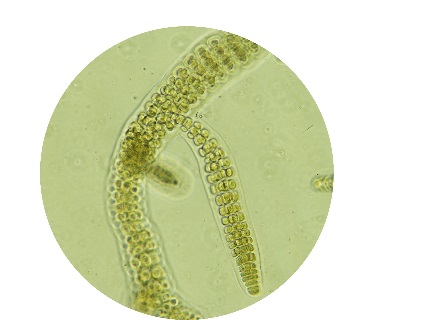 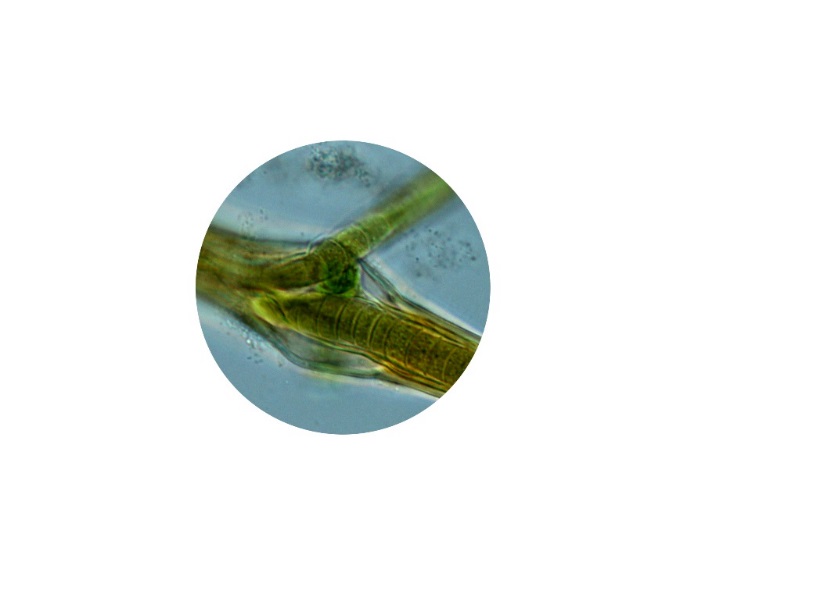 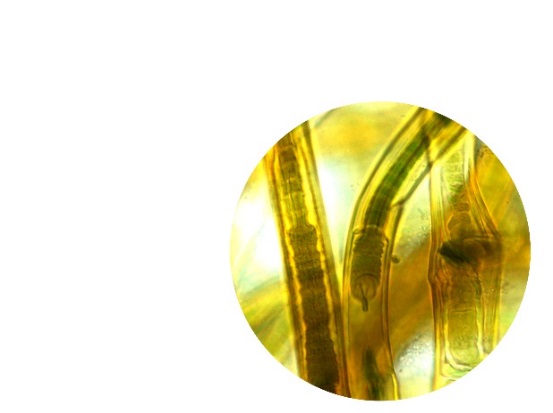 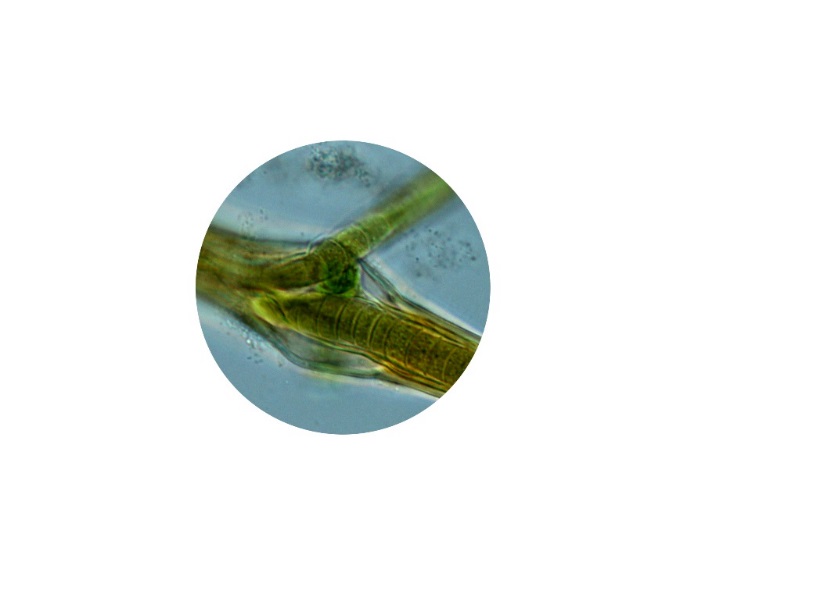 Cyanobacteria, Cyanophyta – Sinice

Prokaryota/G- bakterie                                     Nemají jádro ani vakuoly
Evolučně staré
Tylakoidy 
Fykobilizómy s proteiny
Sinicový škrob
Rostlinný typ fotosyntézy
Heterocyty (N2-asimilace)
Akinety/Arthrocyty
Aerotopy
Nepohlavní rozmnožování
Hormogonie
Téměř všechny biotopy
Sinice
Systém
Třída: Cyanobacteria
1. řád Chroococcales - jednobuněční zástupci, kteří žijí buď samostatně nebo se sdružují do kolonií

2. řád Oscillatoriales – jednoduché vláknité sinice

3. řád Nostocales – vláknité sinice s heterocyty, občas s nepravým, ale nikdy s pravým větvením

4. řád Stigonematales – vláknité sinice s heterocyty a s pravým větvením
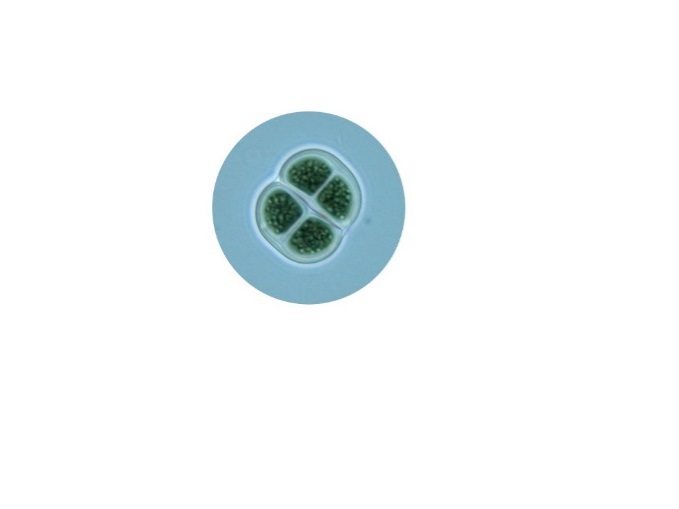 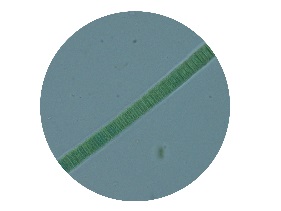 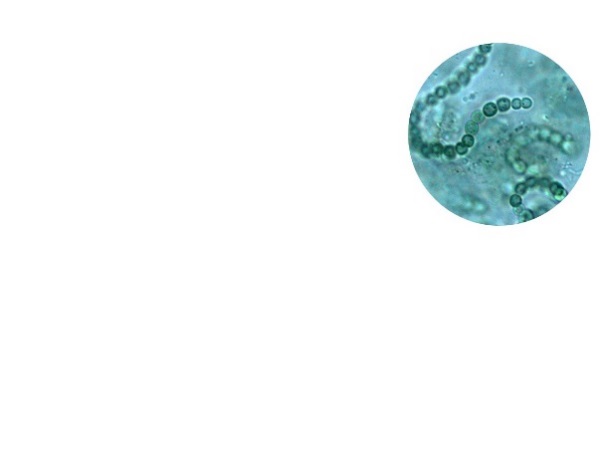 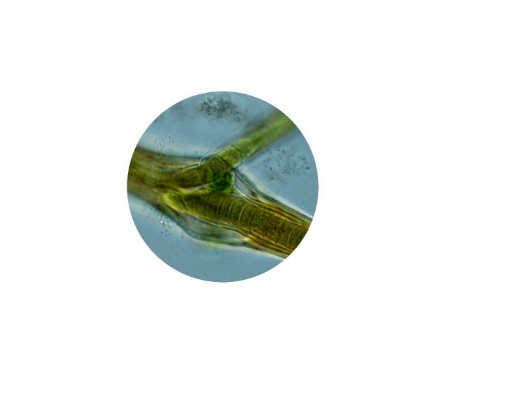 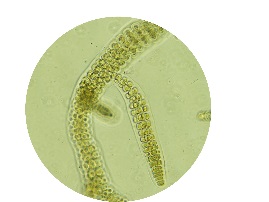 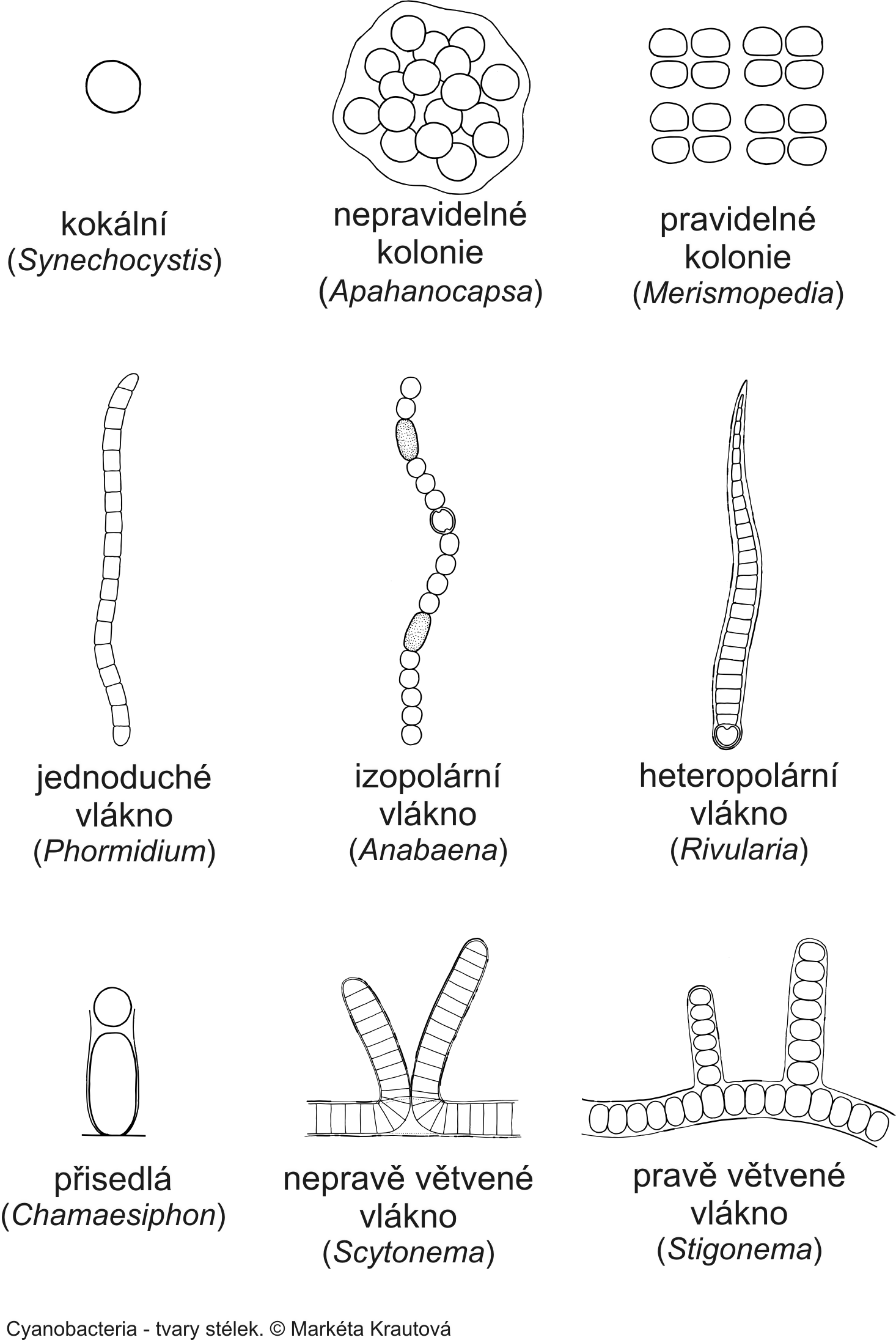 Odd.: Cyanophyta/Cyanobacteria     Třída: Cyanophyceae      Řád: Chroococcales Chroococcus sp.
Nativní preparát:
Trvalý preparát:
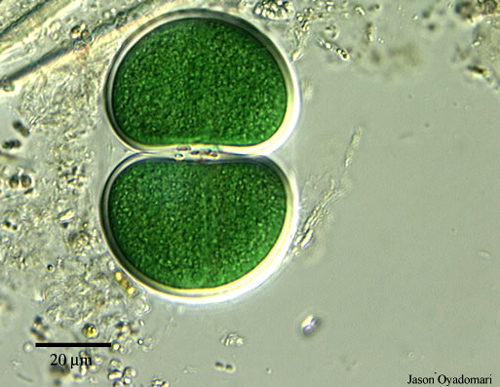 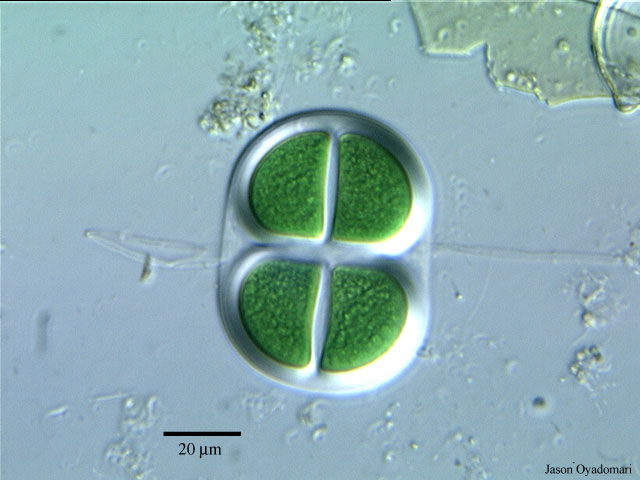 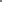 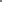 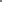 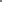 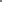 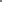 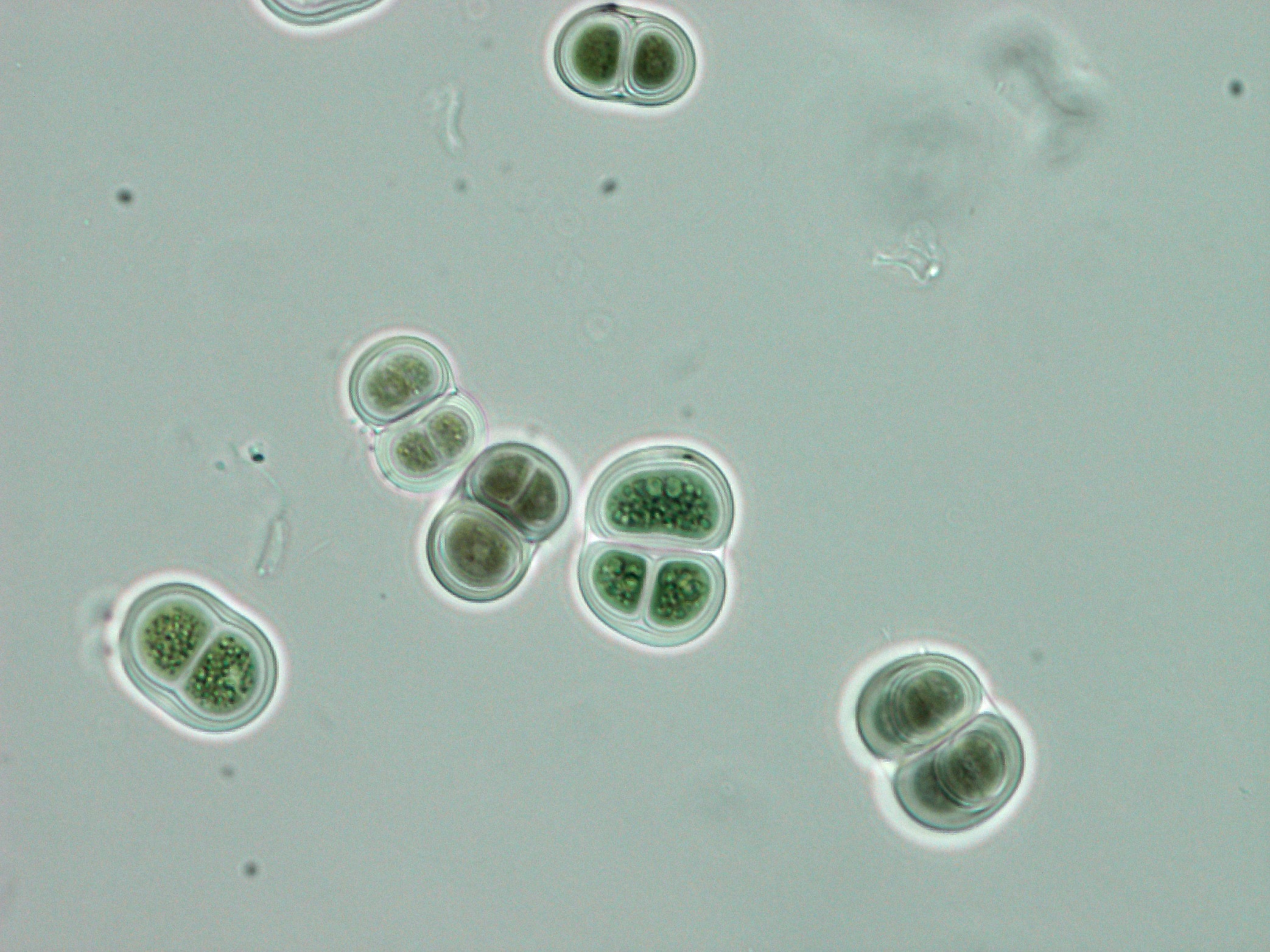 Zvětšení 400x
vegetativní buňka
Kreslíme preferenčně z nativního preparátu
slizové obaly
Odd.: Cyanophyta/Cyanobacteria     Třída: Cyanophyceae     Řád: Oscillatoriales    Oscillatoria sancta
Zvětšení 400x
vegetativní vlákno
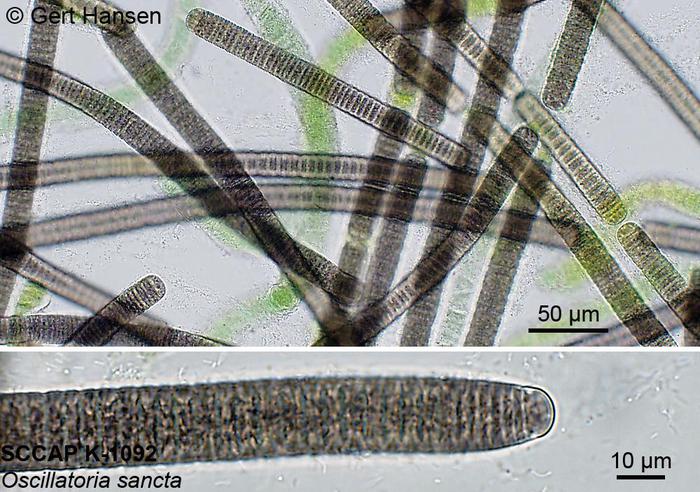 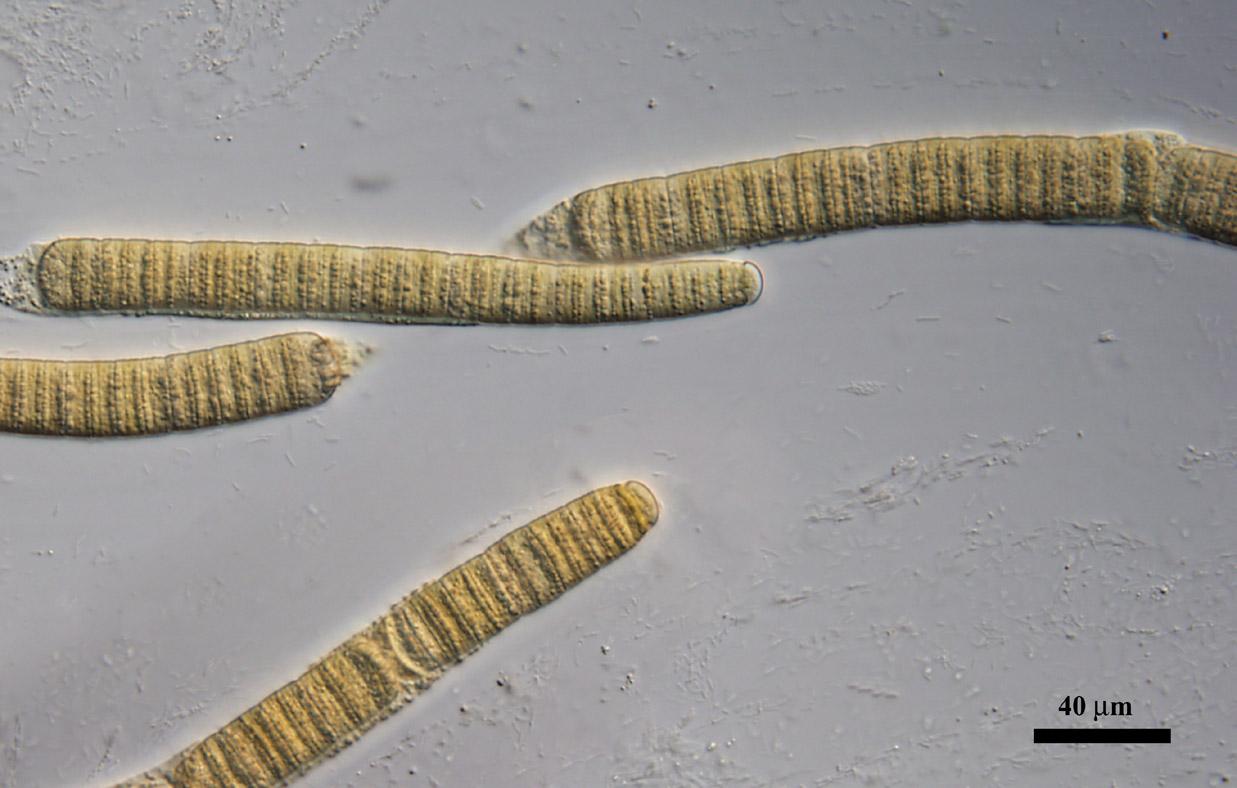 vegetativní buňka
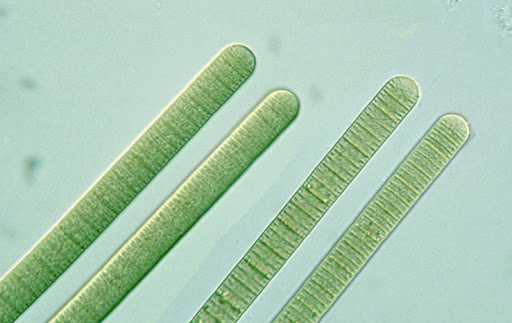 Kreslíme z nativního preparátu. Mohou být viditelné fialovo hnědé slizové obaly, někdy mohou být vlákna jasně zelená.
Mohou být přítomny tmavě zelené až černé odumřelé buňky - nekridické.
Odd.: Cyanophyta/Cyanobacteria  Třída: Cyanophyceae   Řád: Oscillatoriales    Limnospira maxima
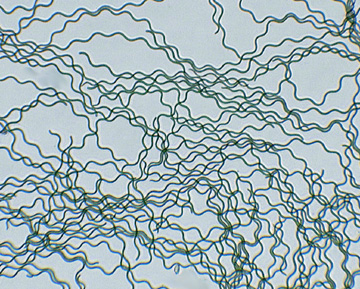 Nativní preparát. Spirálně stočená vegetativní vlákna.
Zvětšení 400x
Odd.: Cyanophyta/Cyanobacteria     Třída: Cyanophyceae     Řád: Nostocales    Nostoc sp.
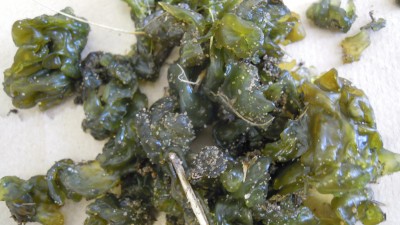 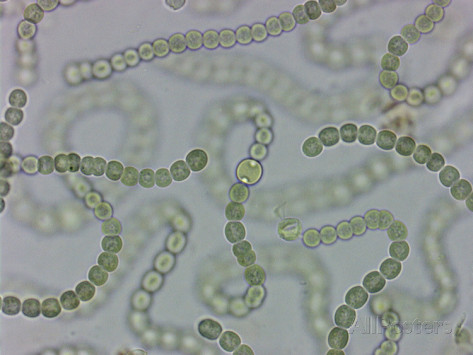 heterocyt
makroskopická kolonie
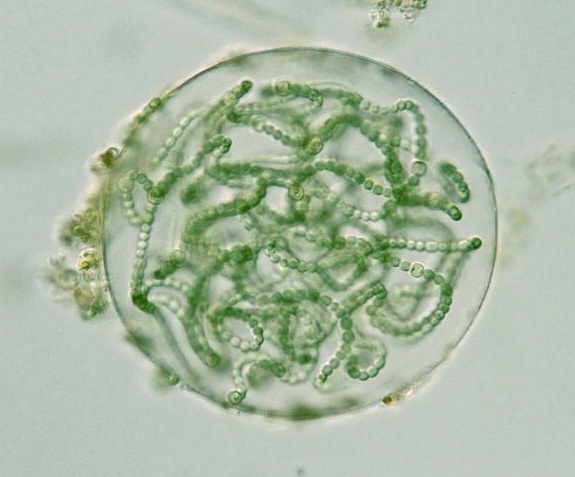 vegetativní vlákno
Zvětšení 400x
slizové obaly
Nostoc sp. Nabarvený trvalý preparát
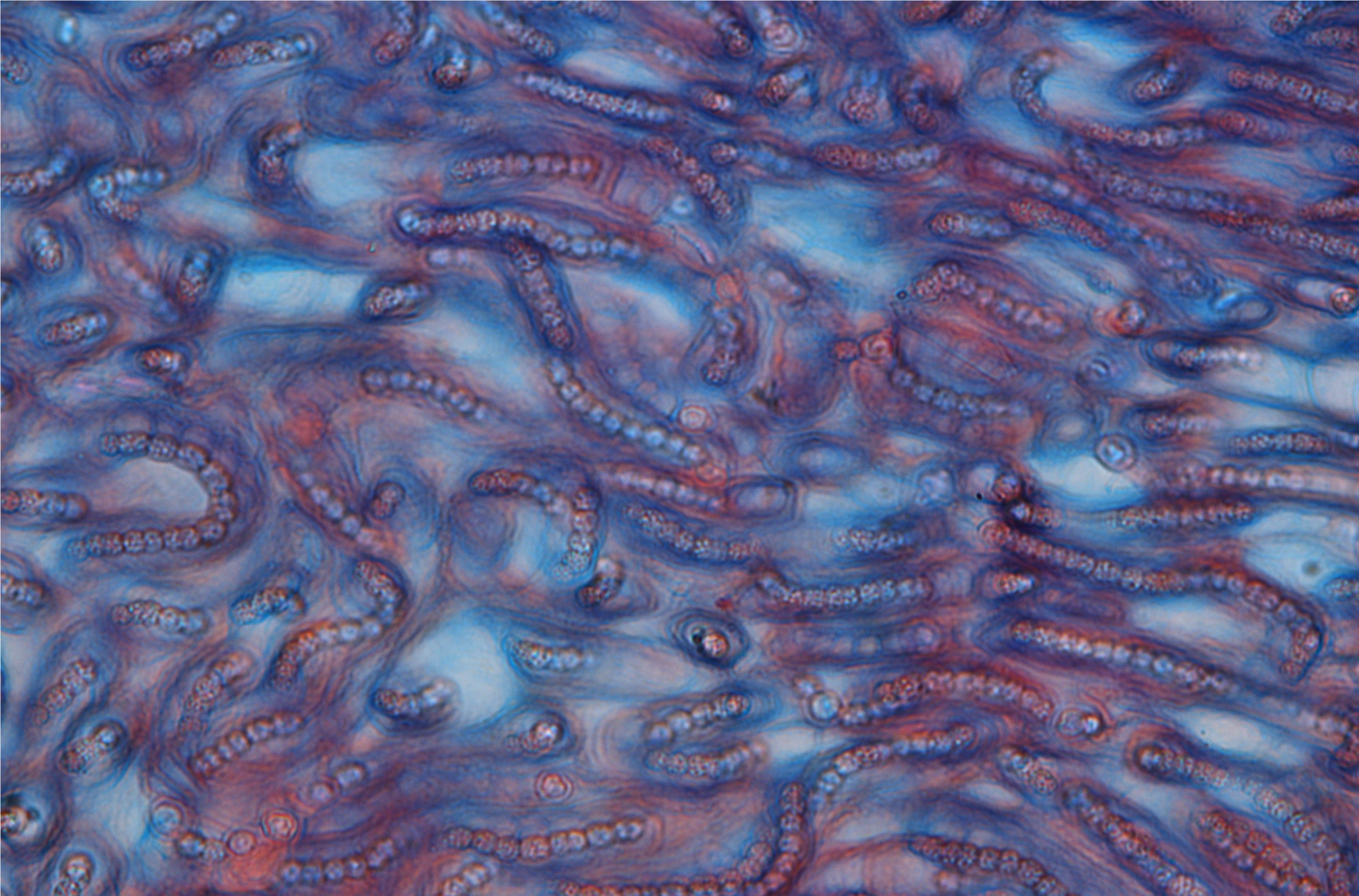 Odd.: Cyanophyta/Cyanobacteria     Třída: Cyanophyceae     Řád: Nostocales    Nostoc sp.
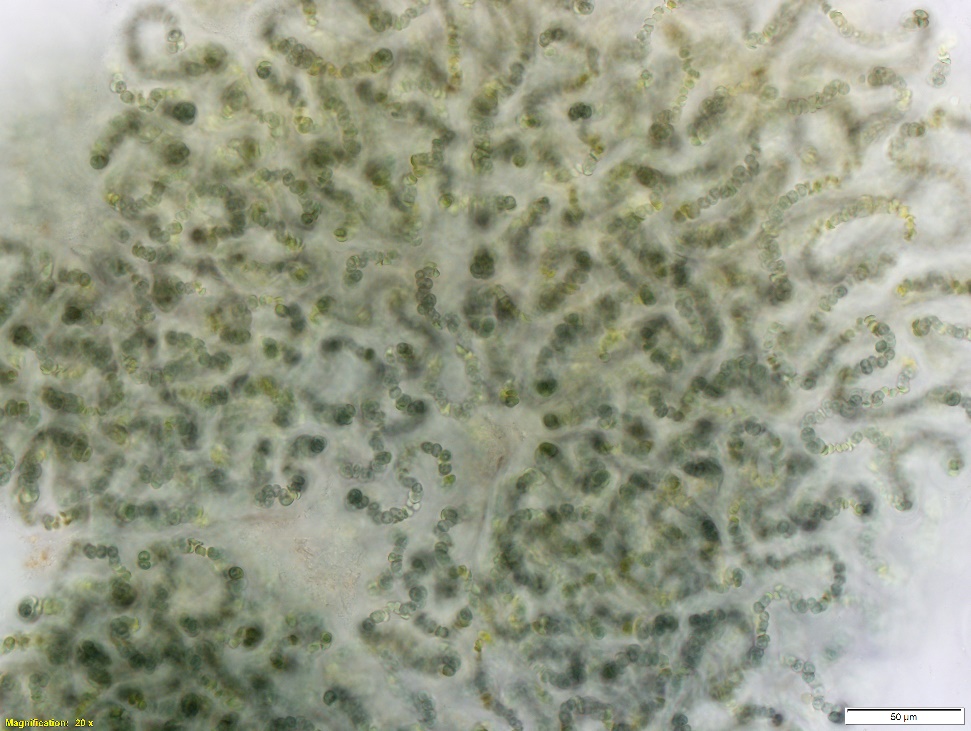 Zvětšení 200x
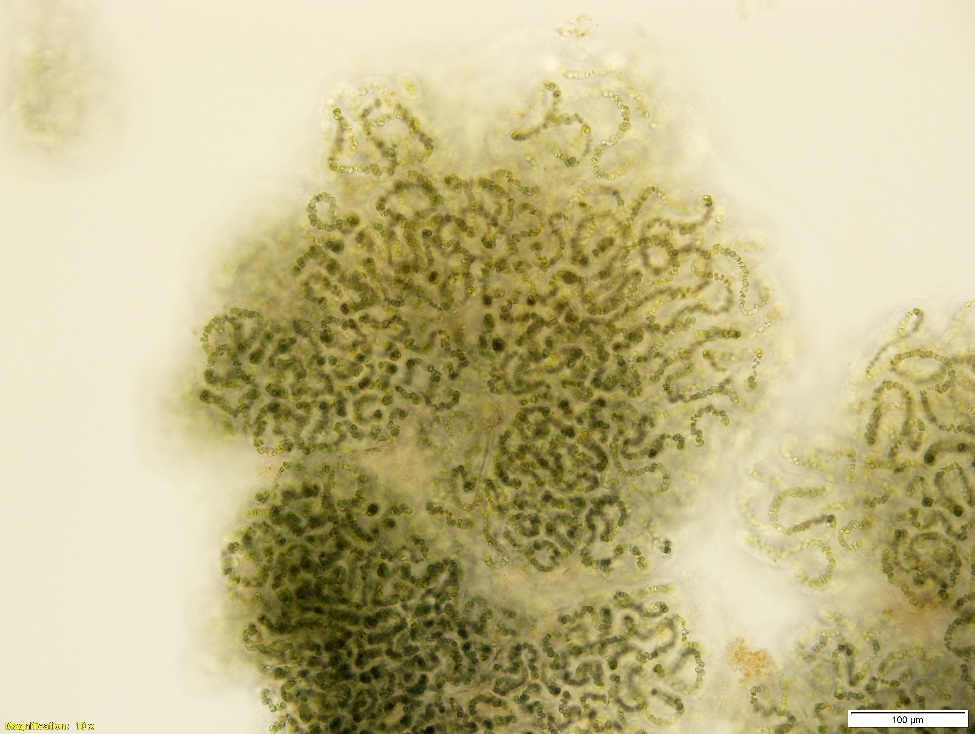 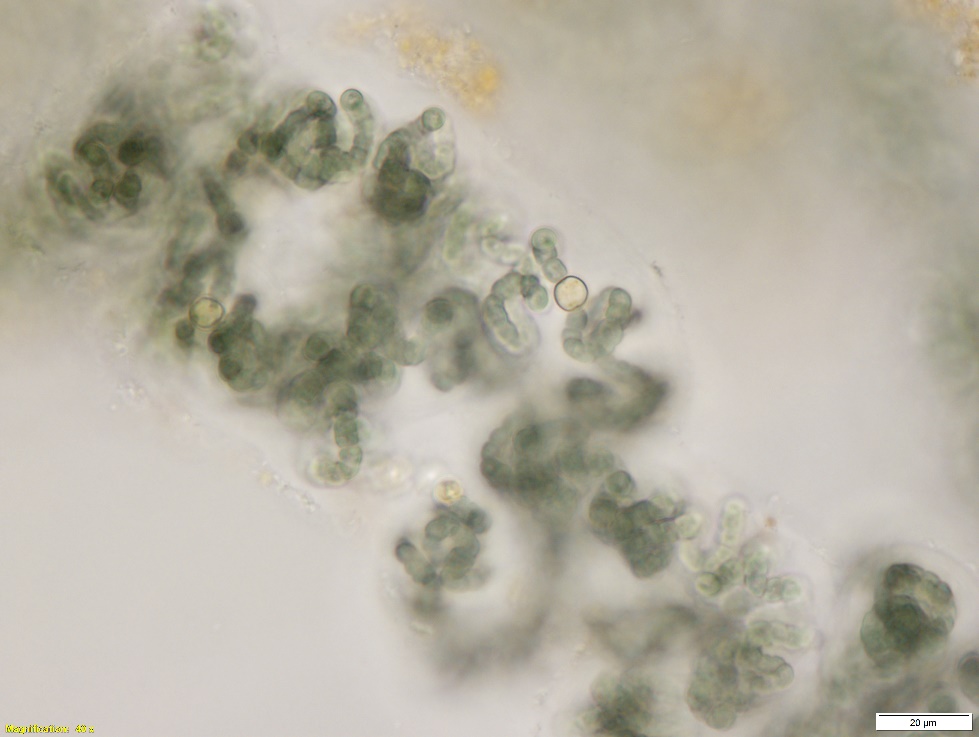 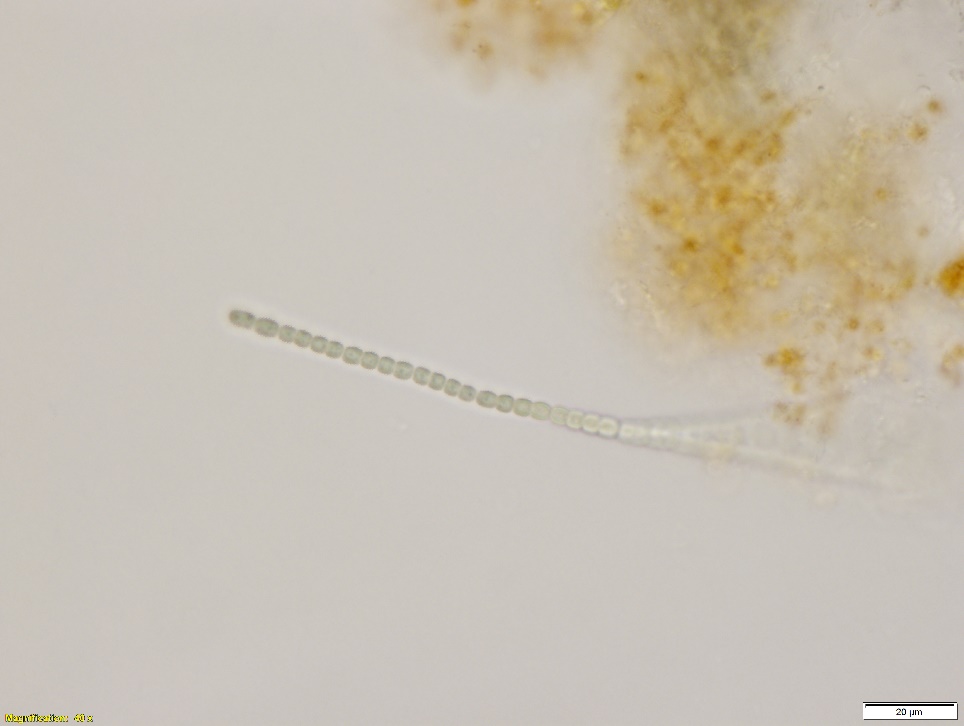 Zvětšení 400x
Zvětšení 400x
Odd.: Cyanophyta/Cyanobacteria Třída: Cyanophyceae  Řád: Nostocales
Scytonema sp.
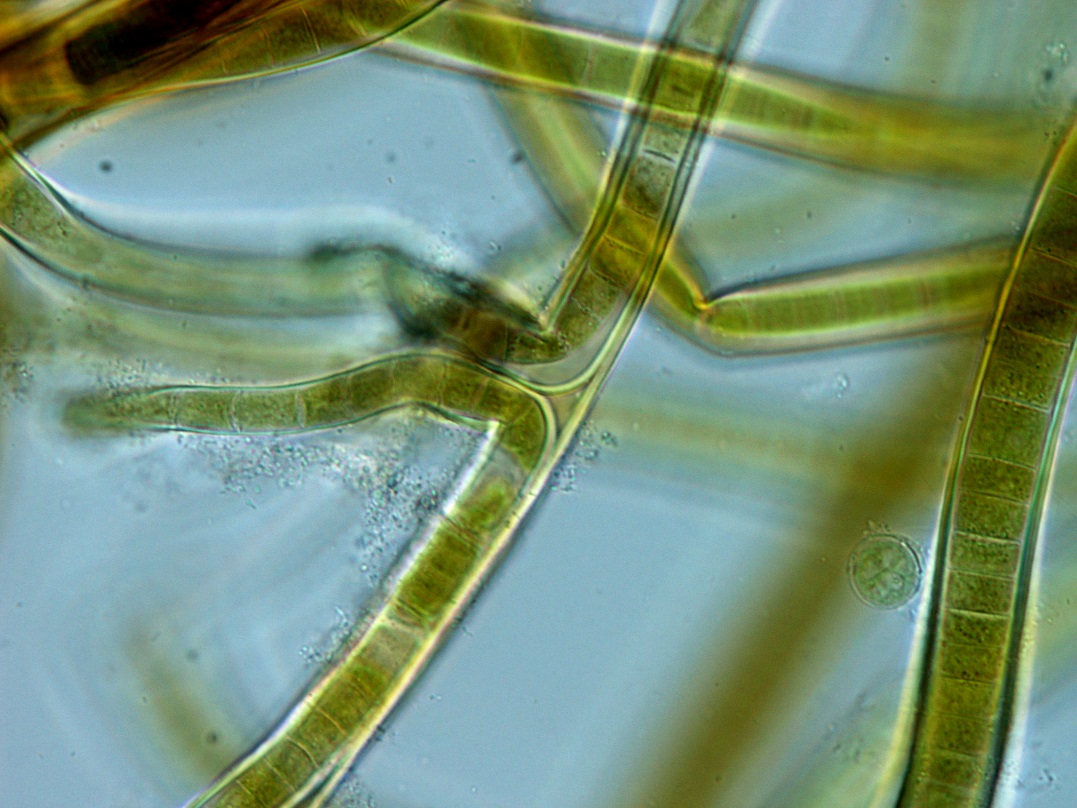 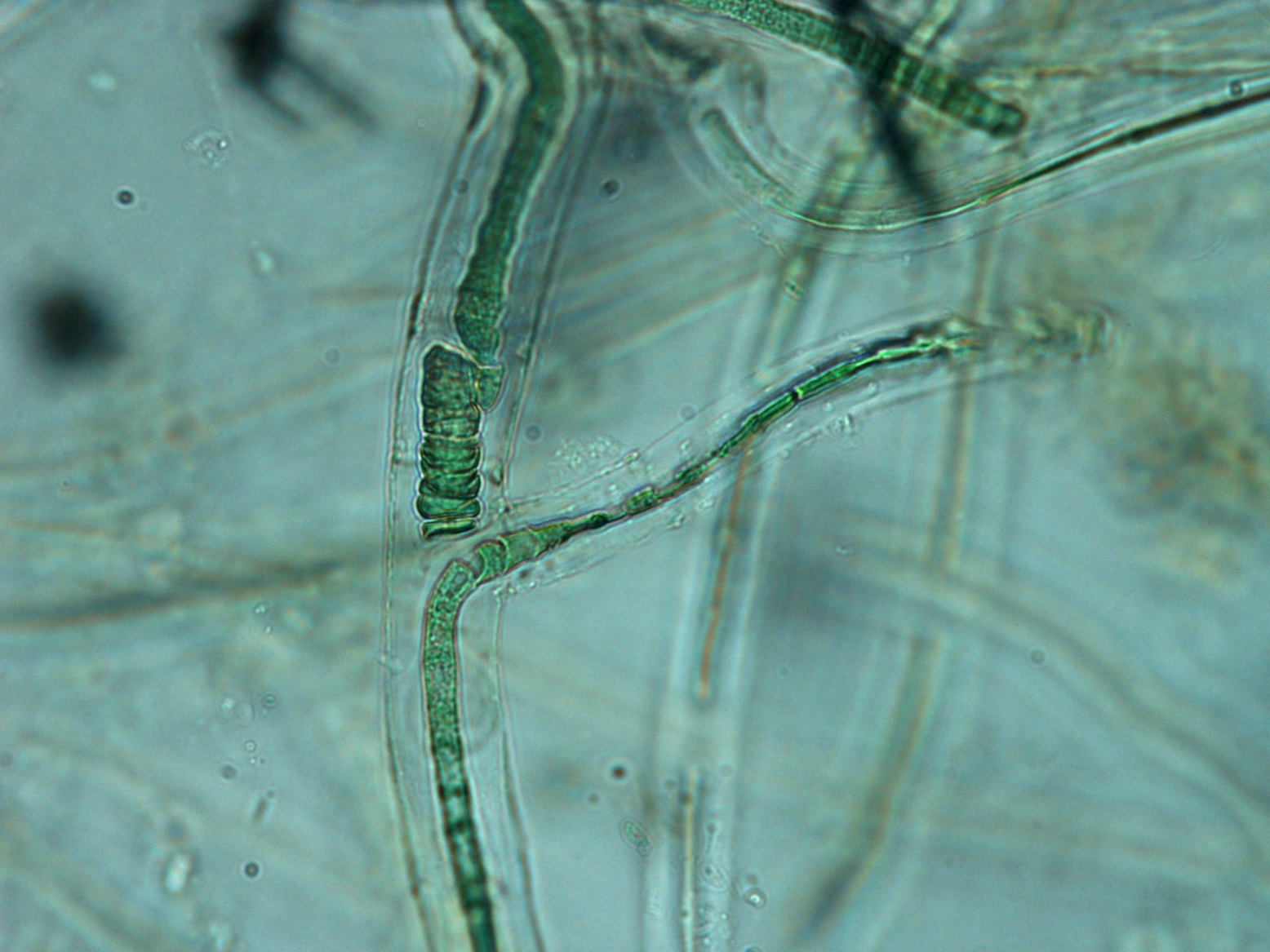 nepravé větvení
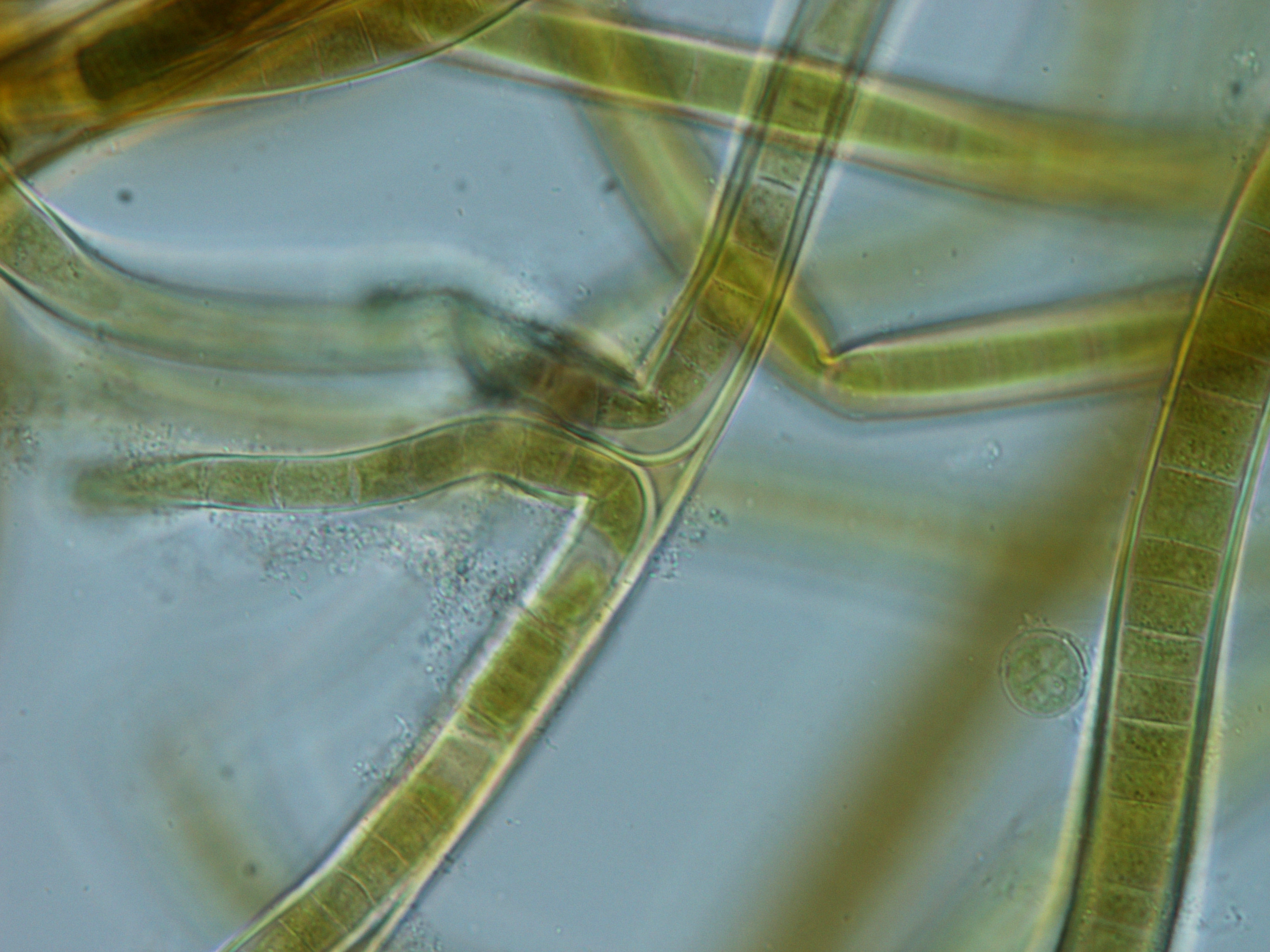 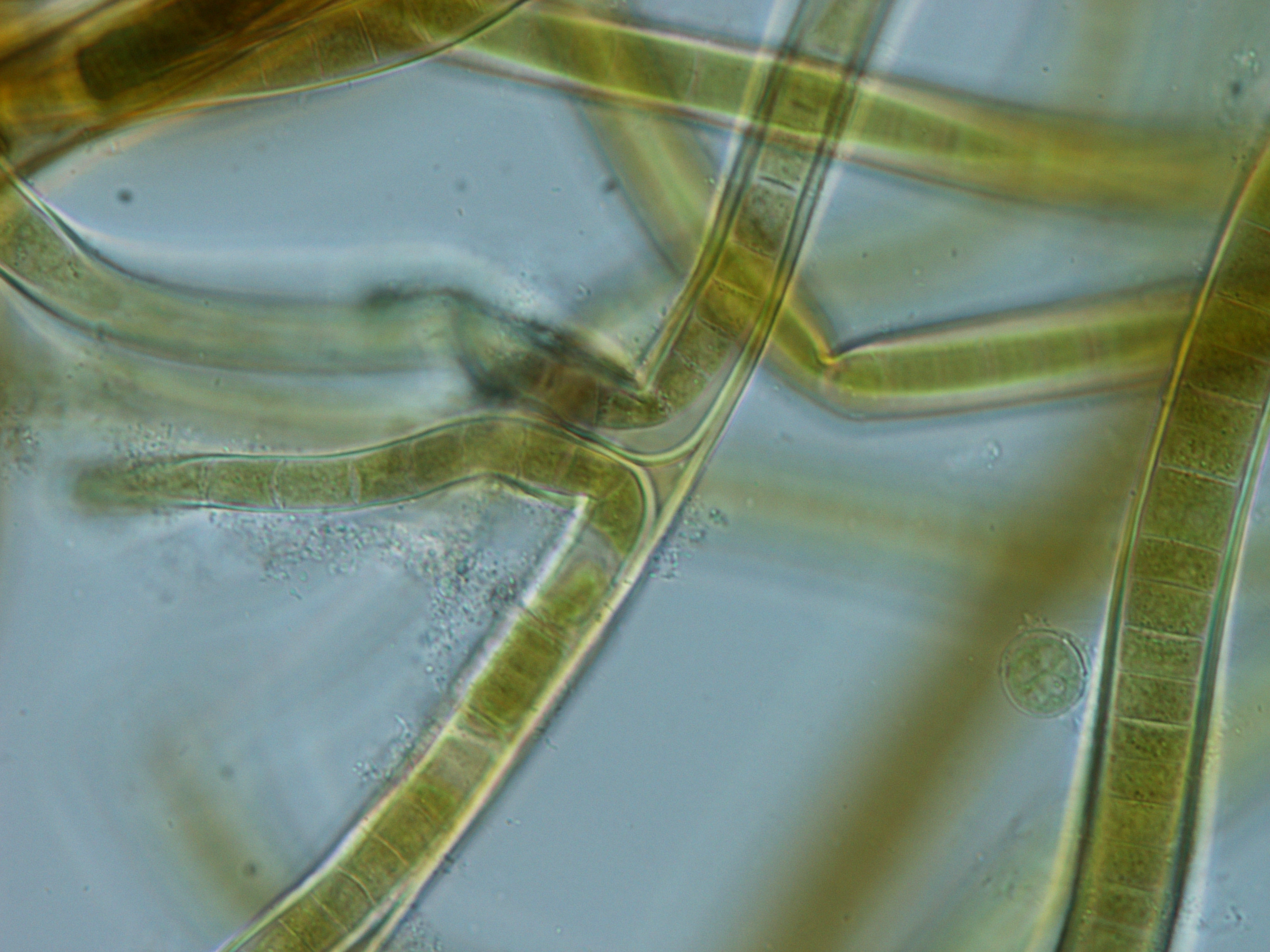 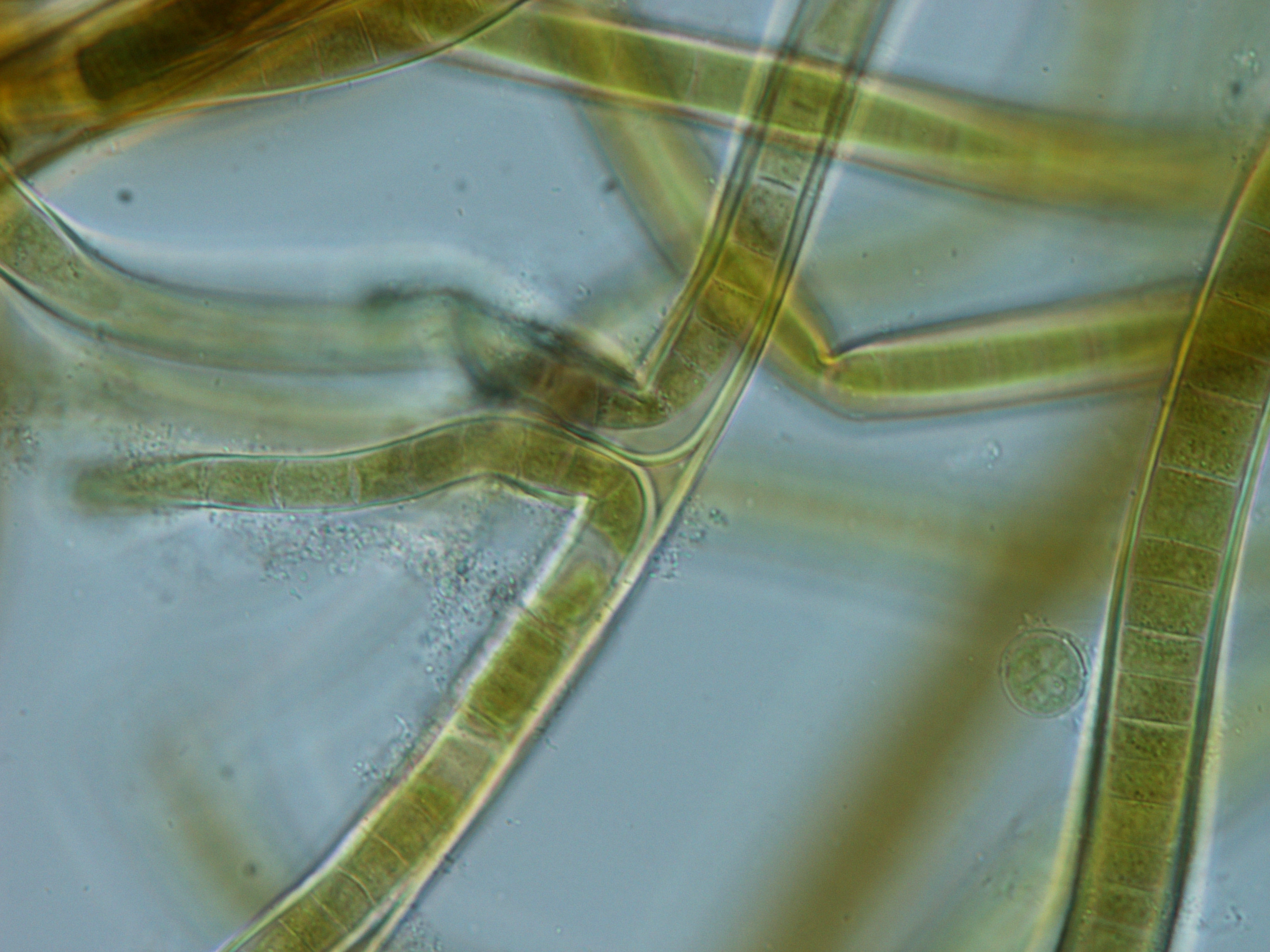 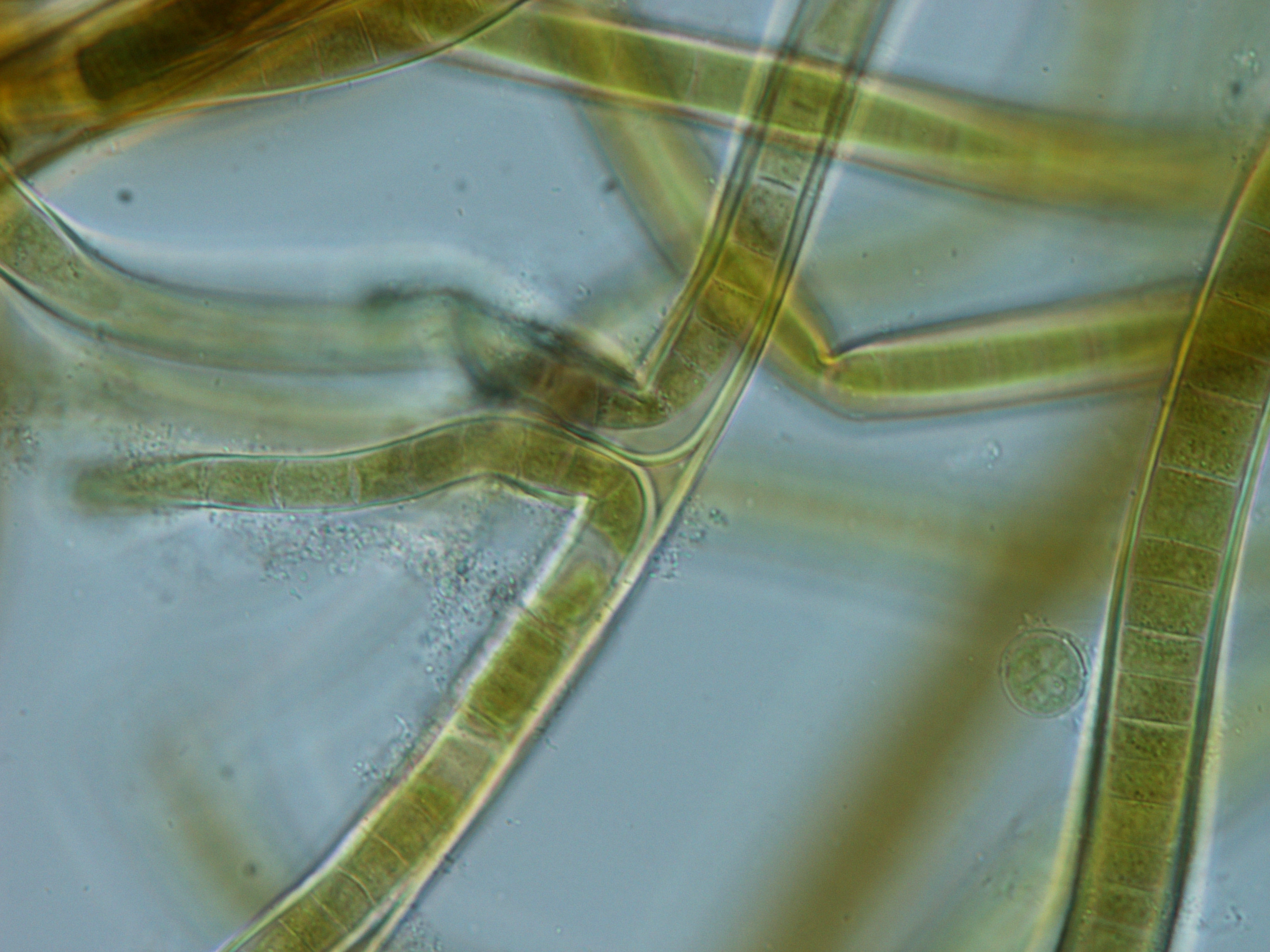 nepravé větvení
vegetativní buňka
Zvětšení 400x
slizová pochva
Odd.: Cyanophyta/Cyanobacteria     Třída: Cyanophyceae      Řád: Stigonematales Stigonema sp.
Zvětšení 100x
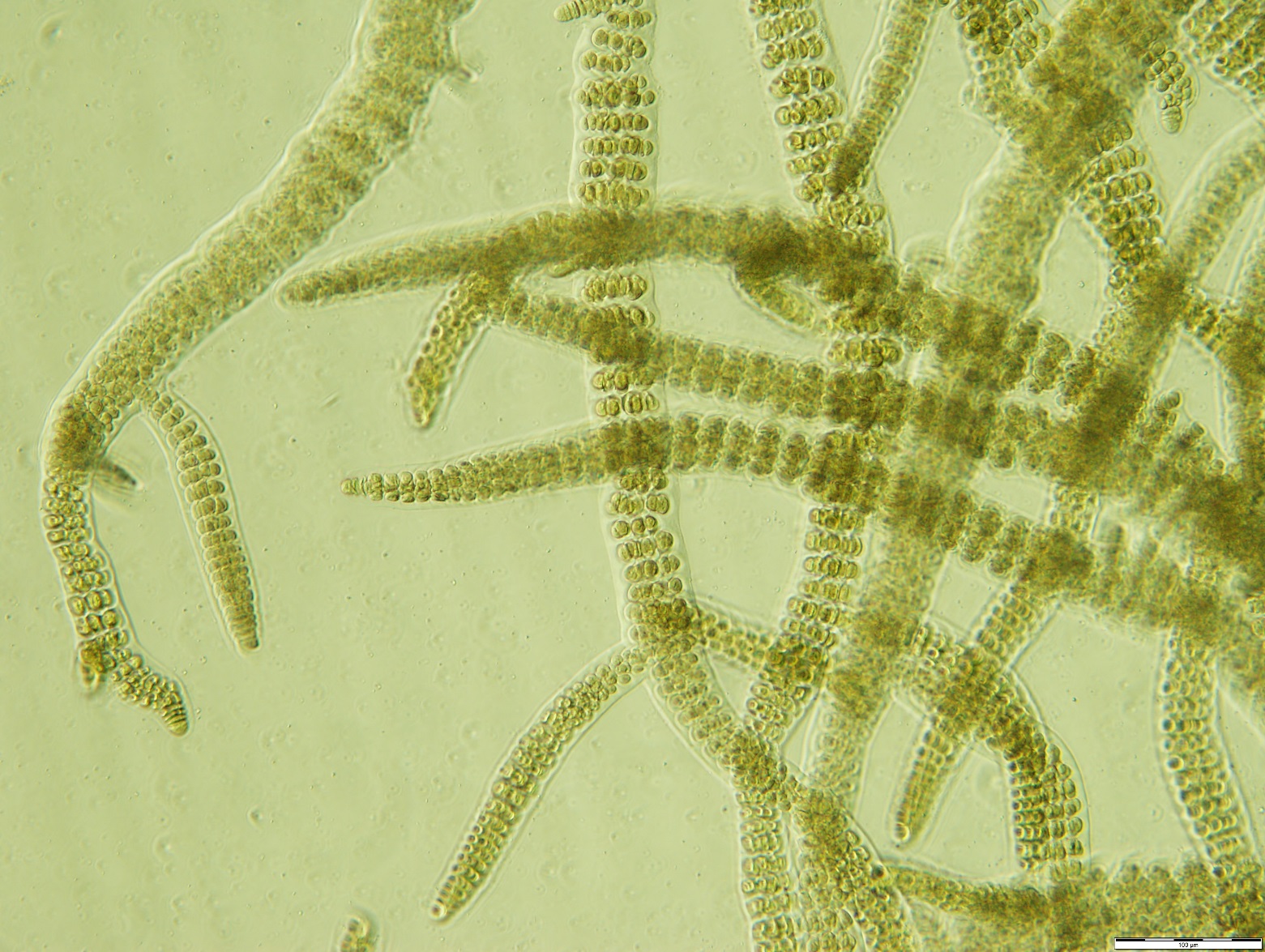 pravé větvení
Tato sinice je jako jediná pouze v trvalém preparátu. Je dobré nakreslit si pod menším zvětšením strukturu větvení a pod větším zvětšením detail.
Odd.: Cyanophyta/Cyanobacteria     Třída: Cyanophyceae      Řád: Stigonematales Stigonema sp.
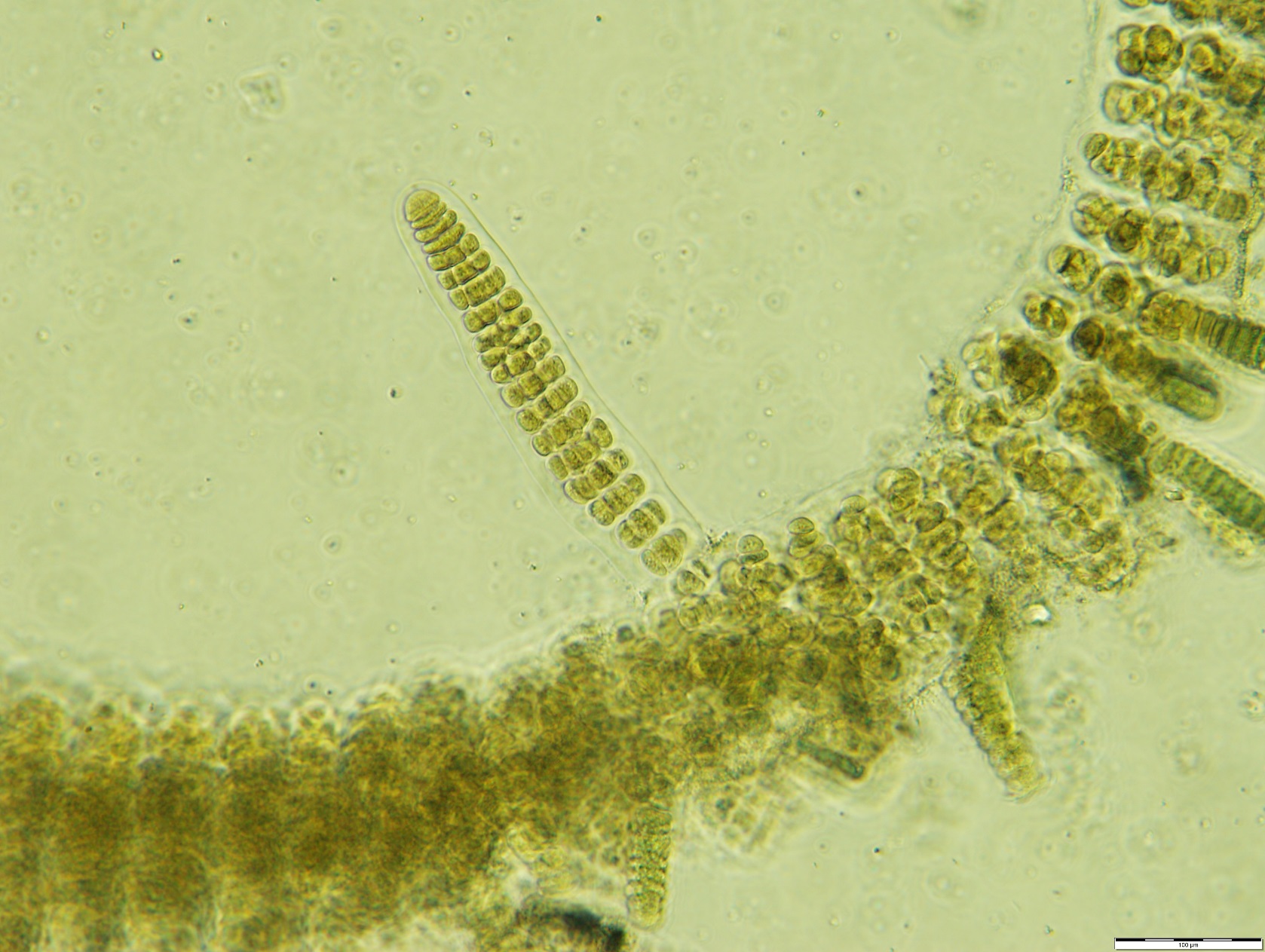 vegetativní buňky
Zvětšení 400x
Krásnoočka (Euglenophyta) Obrněnky (Dinophyta)Třídy: Euglenophyceae, Dinophyceae
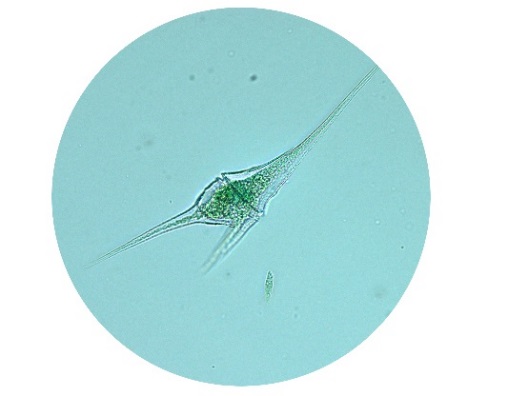 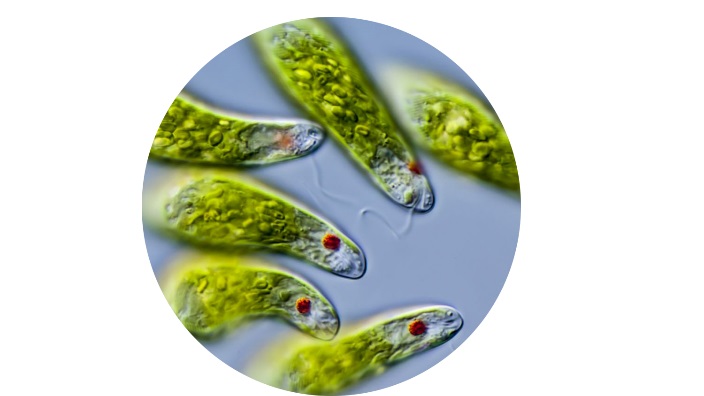 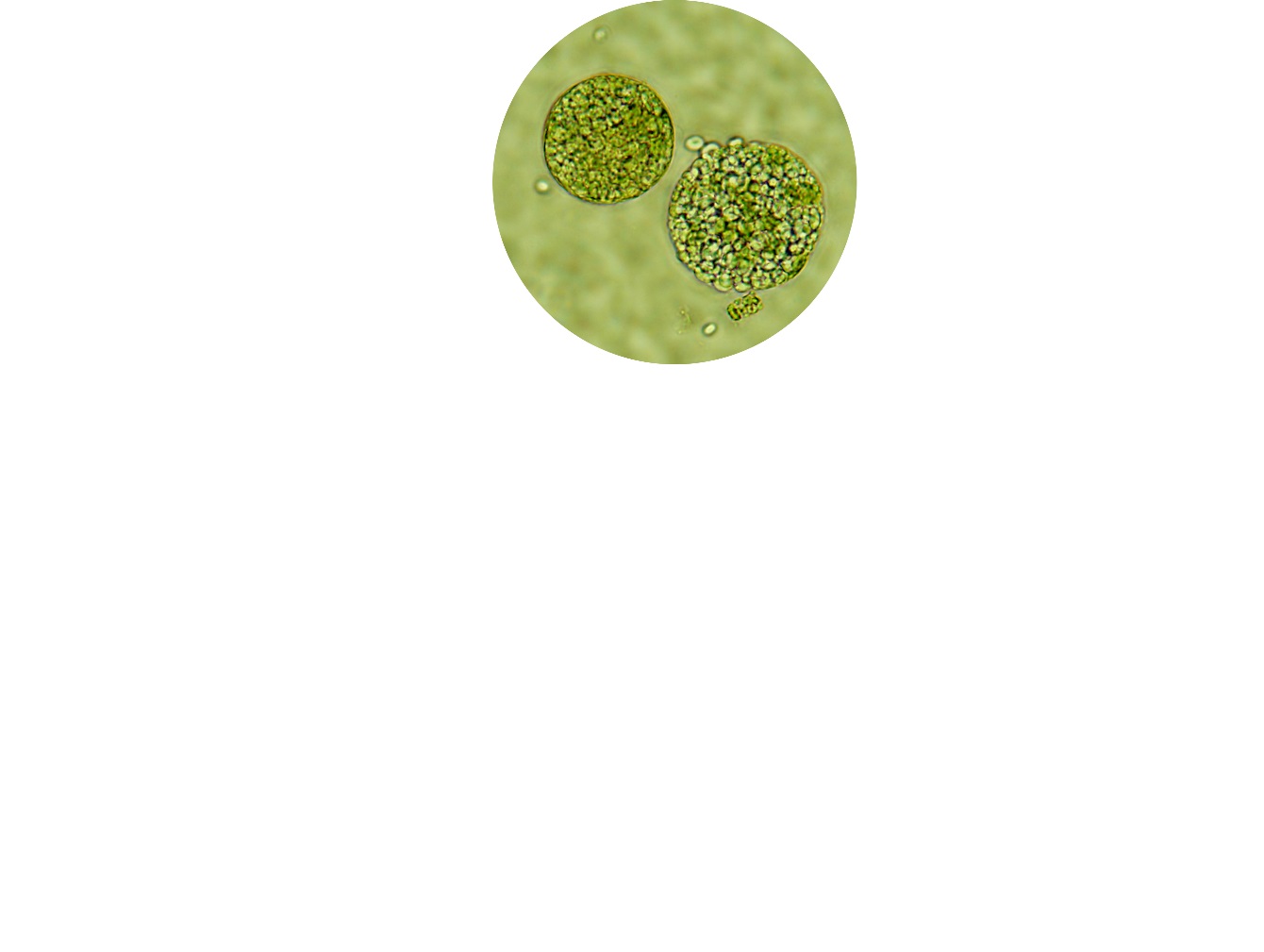 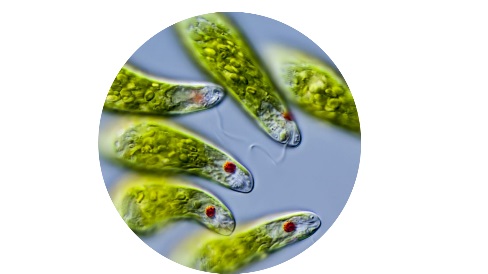 Sinice
Oddělení Euglenophyta, třída Euglenophyceae

Jednobuněční bičíkovci
Pelikula
Lorika
Stigma + paraflagelární lišta
Paramylon
Chlorofyl a, b, diadinoxantin, neoxantin
Ampule
Mukocysty
Palmeloidní stádium
Pouze nepohlavní rozmnožování Schizotomie
Eutrofní vody
Fagotrofie, mixotrofie
Odd.: Euglenophyta      Třída: EuglenophyceaeTrachelomonas sp.
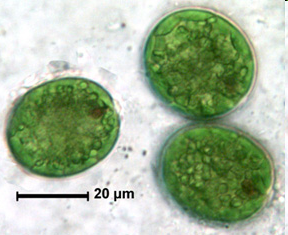 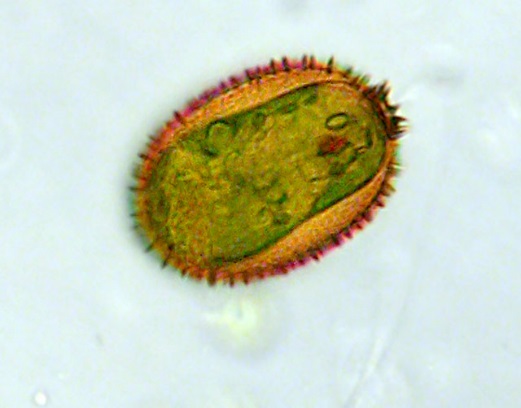 Zvětšení 400x
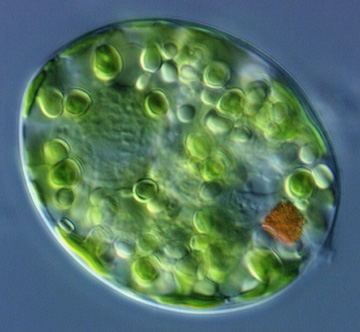 Může být viditelné stigma (v trvalém preparátu černé) a bičík.
Chloroplasty jsou zelené, zrnka paramylonového škrobu jsou bílá.
Odd.: Euglenophyta      Třída: EuglenophyceaeTrachelomonas sp.Společný trvalý preparát Euglena sp. a Trachelomonas sp. Z trvalého preparátu kreslíme jen Trachelomonas, rod Euglena kreslíme z preparátu nativního.
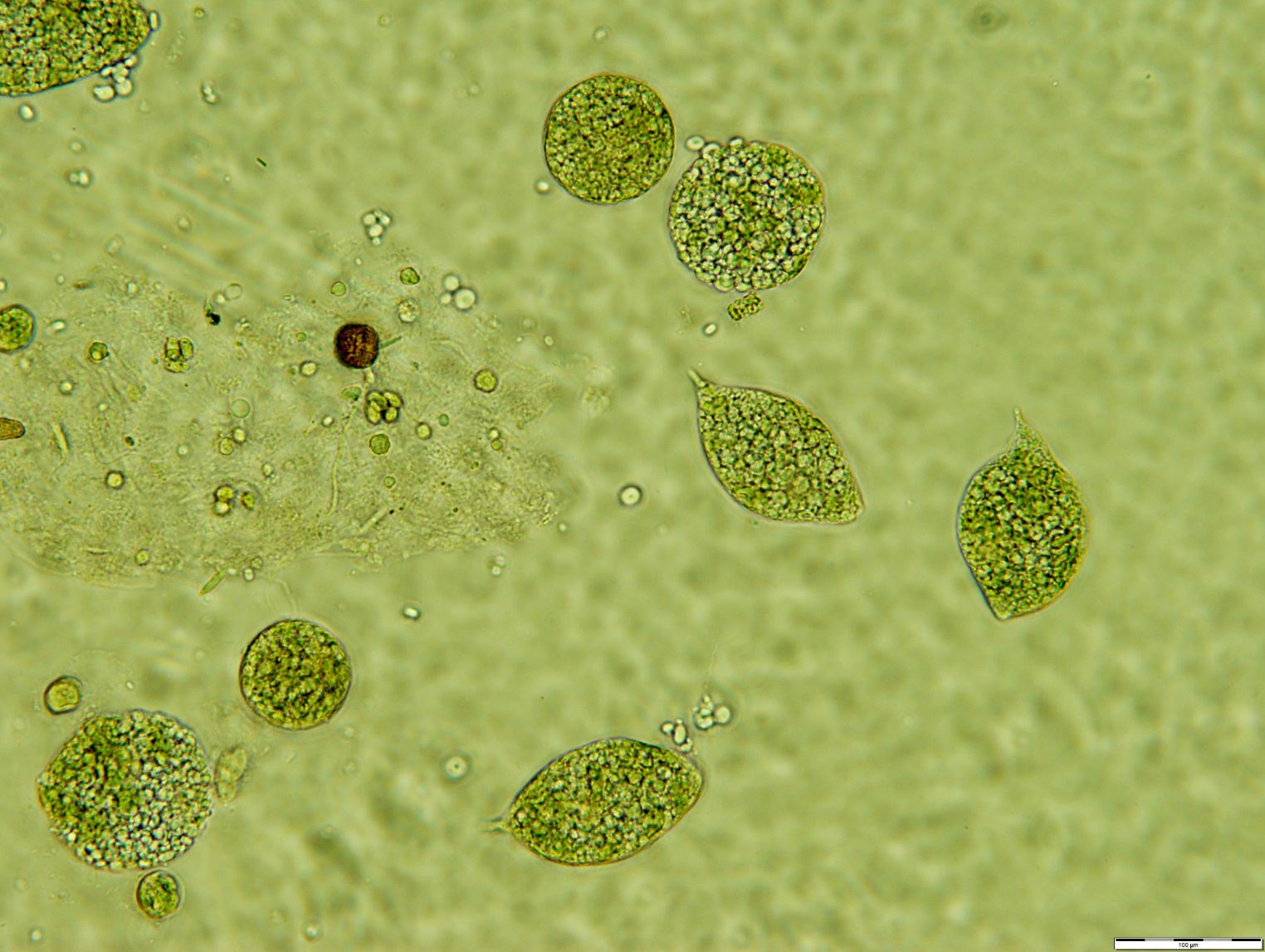 Trachelomonas
Zvětšení 400x
Euglena
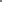 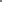 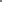 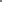 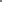 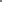 Odd.: Euglenophyta      Třída: EuglenophyceaeEuglena sp.
Zvětšení 400x
bičík
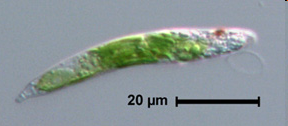 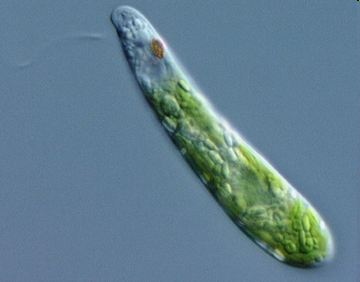 stigma
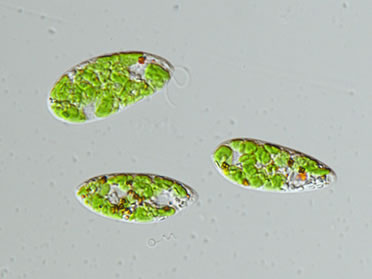 paramylon
chloroplast
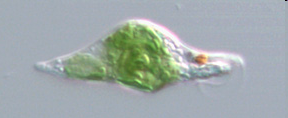 Odd.: Euglenophyta      Třída: EuglenophyceaeEuglena sp.
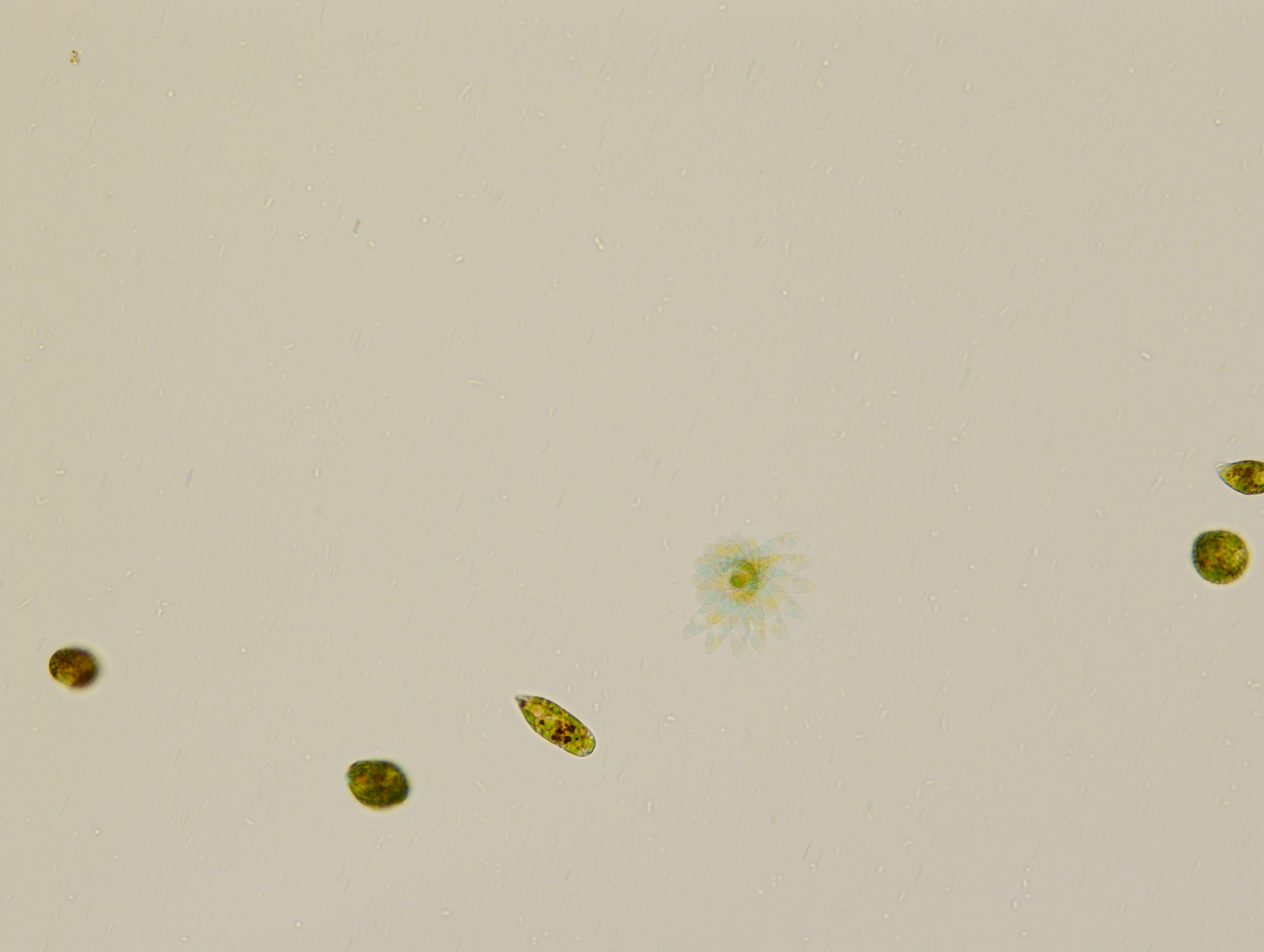 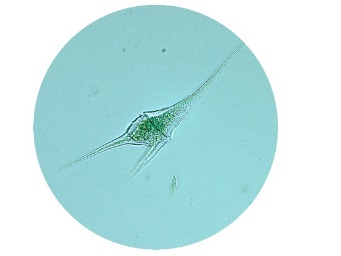 Sinice
Oddělení Dinophyta, třída Dinophyceae
Většinou bičíkovci 
Dinokaryon
Kleptoplastidy
Pulzující vakuoly
Chlorofyl a, c, diadinoxantin
Théka
Epikón, hypokón, cingulum
Mukocysty, trichocysty
Ocellus
Fagotrofní
Převážně moře
Toxiny
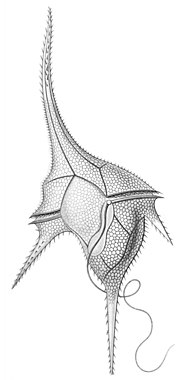 Odd.: Dinophyta    Třída: DinophyceaeCeratium hirundinella
epikón
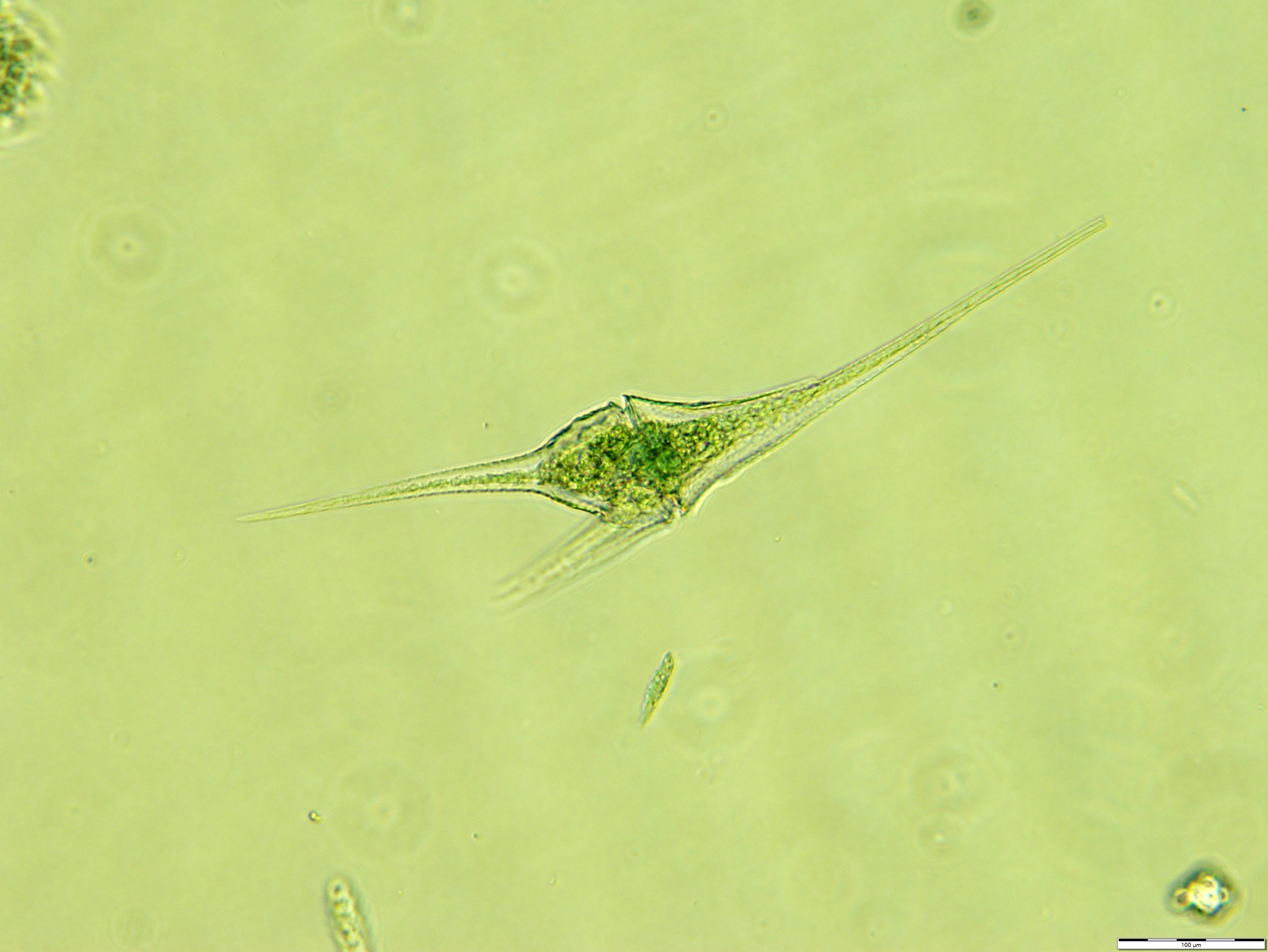 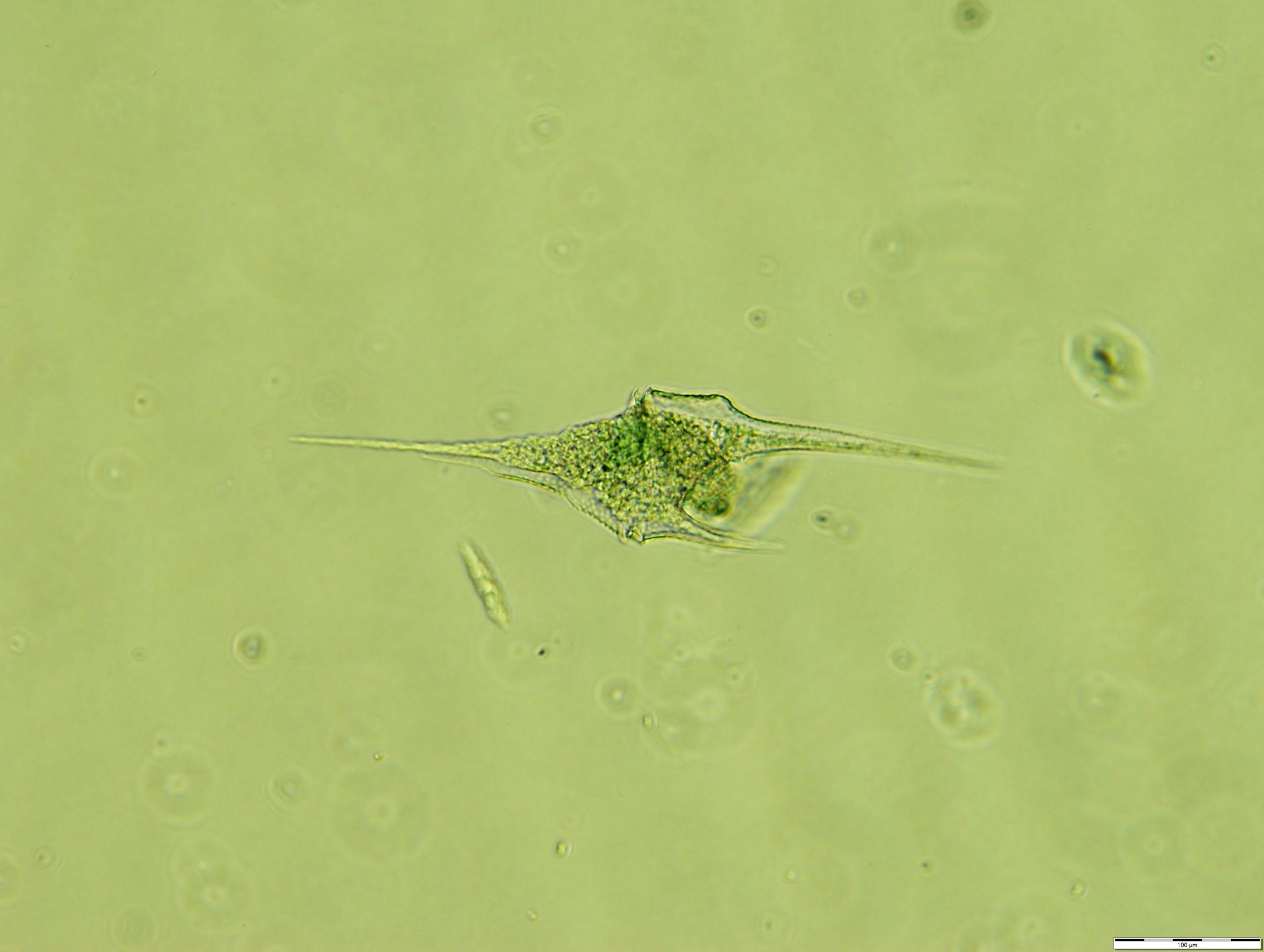 cingulum
hypokón
Zvětšení 400x
Objekty
Třída: Cyanobacteria/Cyanophyceae  
       1. řád Chroococcales   Chroococcus sp. (vegetativní buňky, slizové obaly)

      2. řád Oscillatoriales    Oscillatoria sancta (vlákno, vegetativní buňka) 
                                               Limnospira maxima (vegetativní vlákno)
      3. řád Nostocales    Nostoc sp. (heterocyt, vegetativní vlákno, slizové obaly)
                                         Scytonema sp. (vegetativní buňka, slizová pochva, nepravé větvení)

      4. řád Stigonematales  Stigonema sp. (vegetativní buňka, pravé větvení)
                                              (rod Stigonema kreslíme dvakrát, zvětšení 100x a 400x)
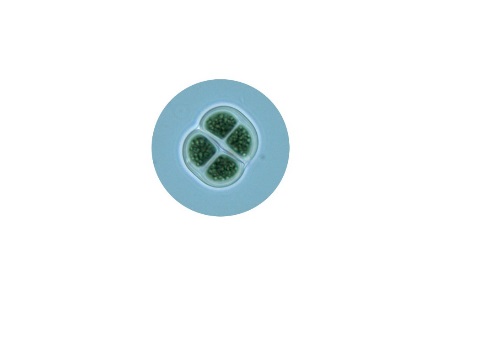 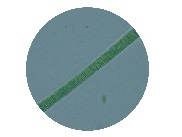 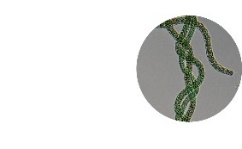 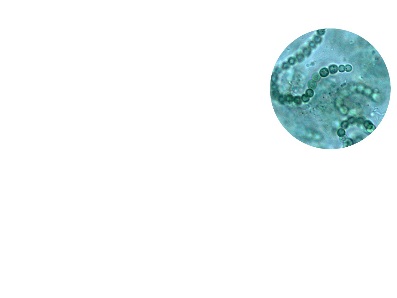 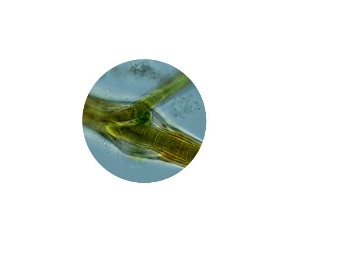 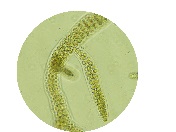 Třída Dinophyceae:        Ceratium sp. (epikón, hypokón, ekvatoriální rýha- cingulum)
Třída Euglenophyceae:  Euglena sp. (bičík, stigma, chloroplasty, paramylon- bílá zrnka zásobního škrobu)
                                           Trachelomonas sp.  (lorika, chloroplasty a paramylon)
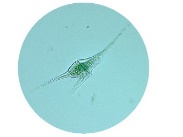 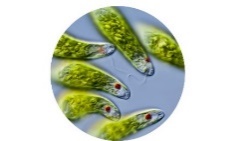 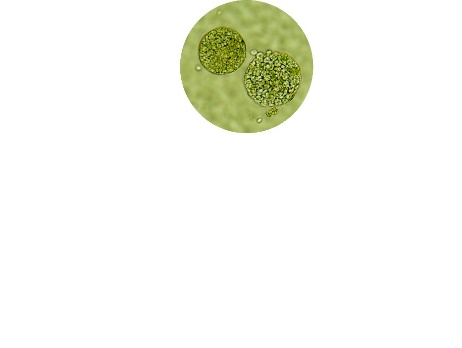